KHỞI ĐỘNG
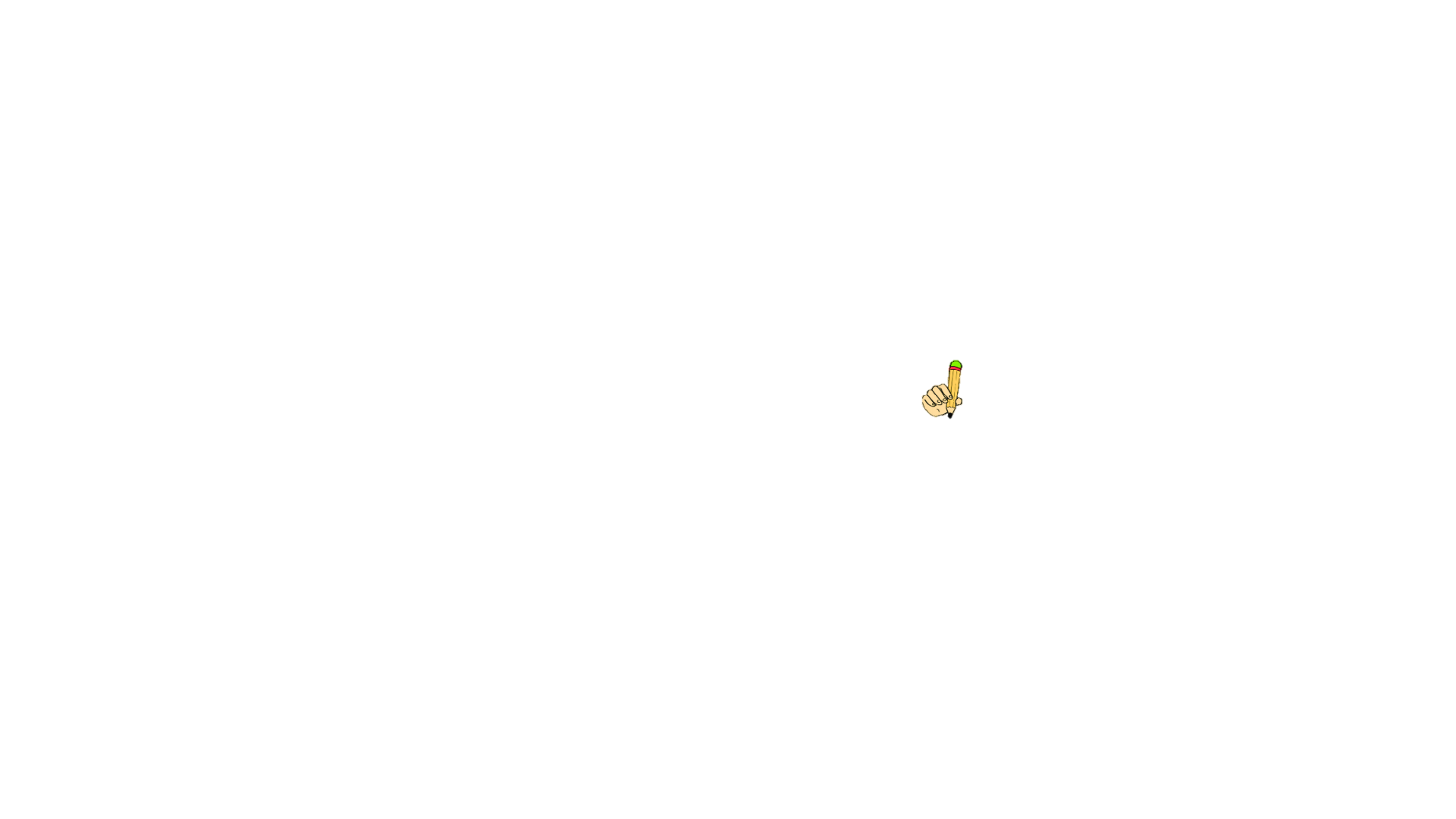 ĐIỂM
ĐƯỜNG THẲNG
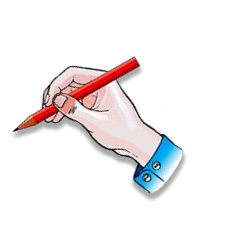 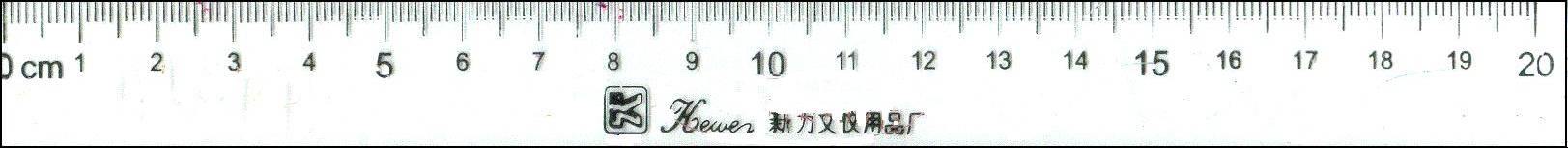 ĐIỂM
ĐƯỜNG THẲNG
Mối quan hệ giữa chúng như thế nào?
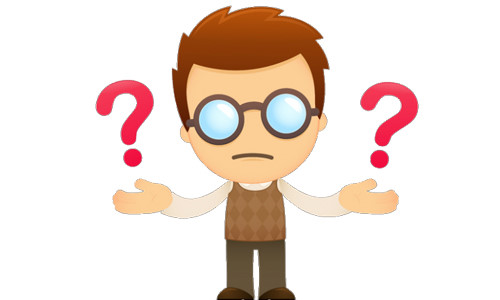 BÀI 32
Thời lượng: 03 tiết
ĐIỂM VÀ ĐƯỜNG THẲNG
01
Điểm thuộc, không thuộc đường thẳng.
02
Ba điểm thẳng hàng.
03
Hai đường thẳng song song, cắt nhau, trùng nhau.
1. ĐIỂM THUỘC, KHÔNG THUỘC ĐƯỜNG THẲNG
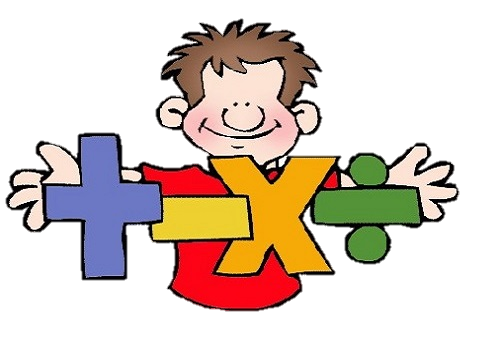 1. Điểm thuộc, không thuộc đường thẳng.
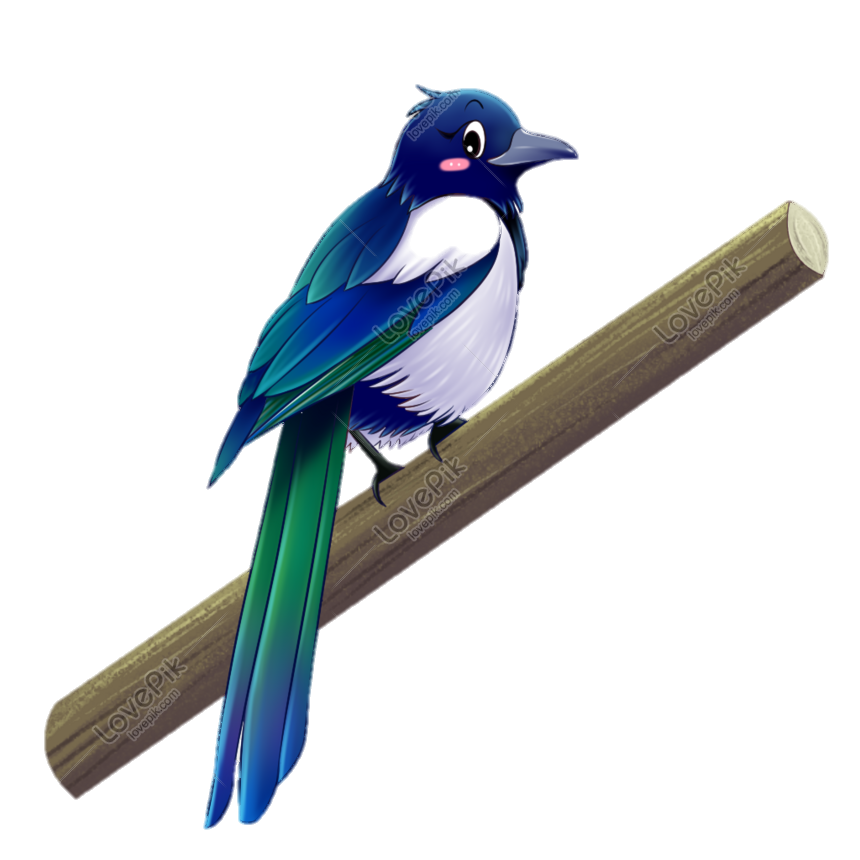 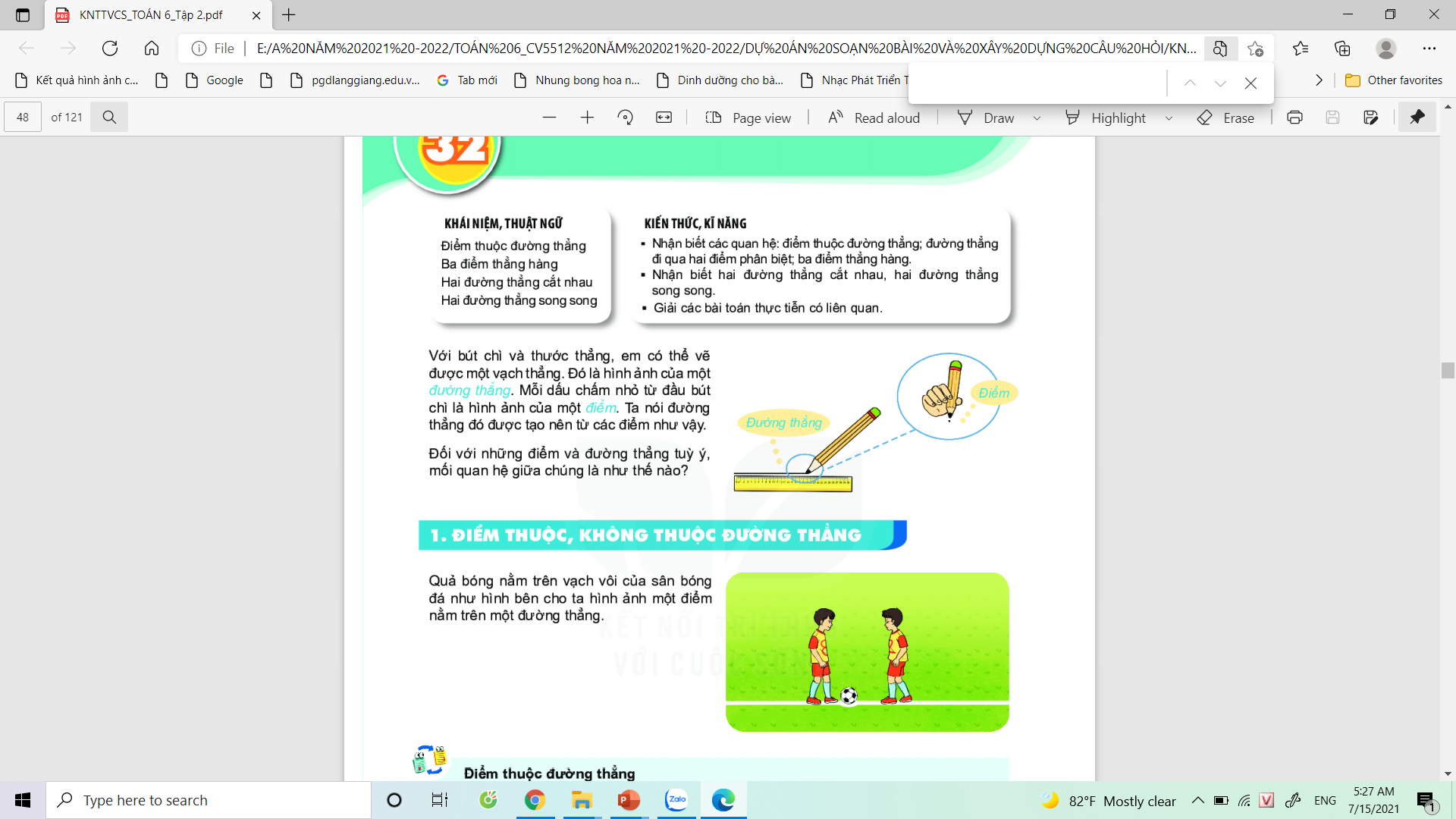 Hình ảnh một điểm nằm trên một đường thẳng
1. Điểm thuộc, không thuộc đường thẳng.
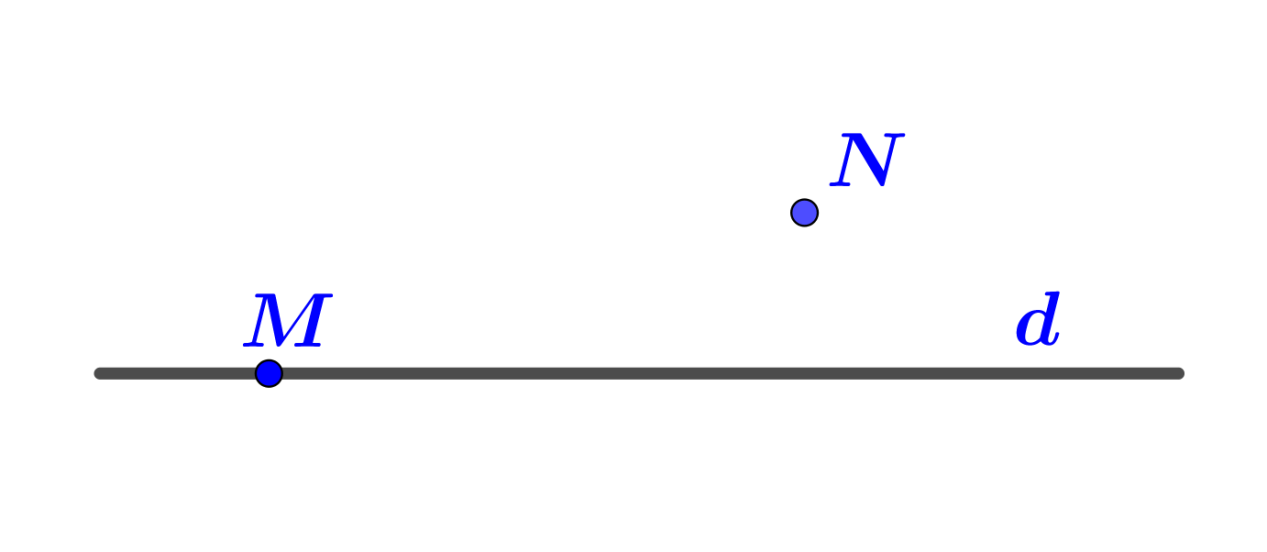 Hình 8.1
Điểm M thuộc đường thẳng d . Kí hiệu:
Điểm N không thuộc đường thẳng d . Kí hiệu:
1. Điểm thuộc, không thuộc đường thẳng.
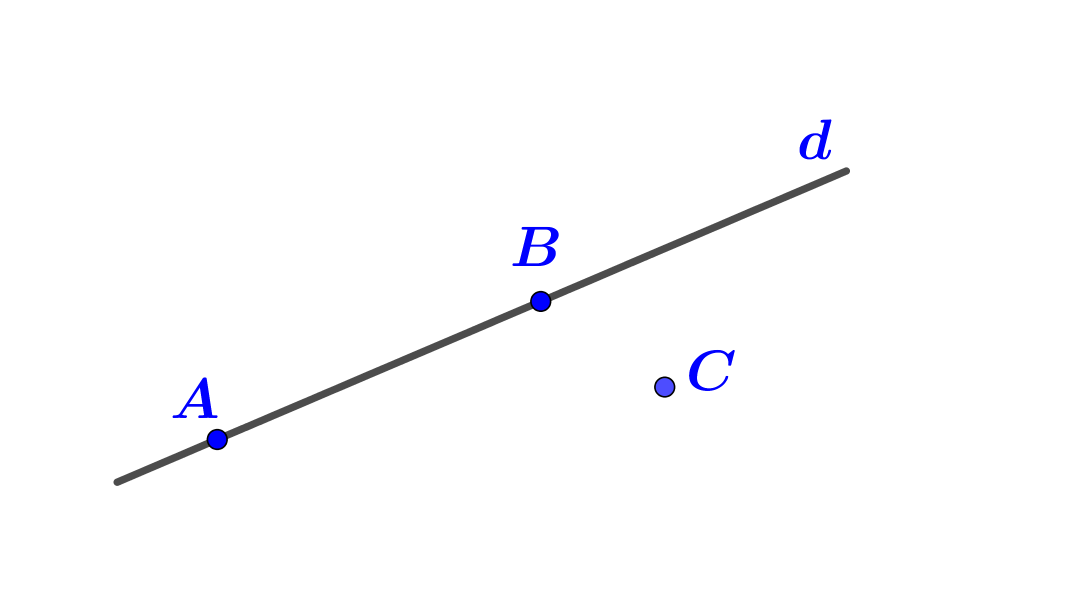 Trong Hình 8.2, những điểm nào thuộc đường thẳng d,  điểm nào không thuộc đường thẳng d ?
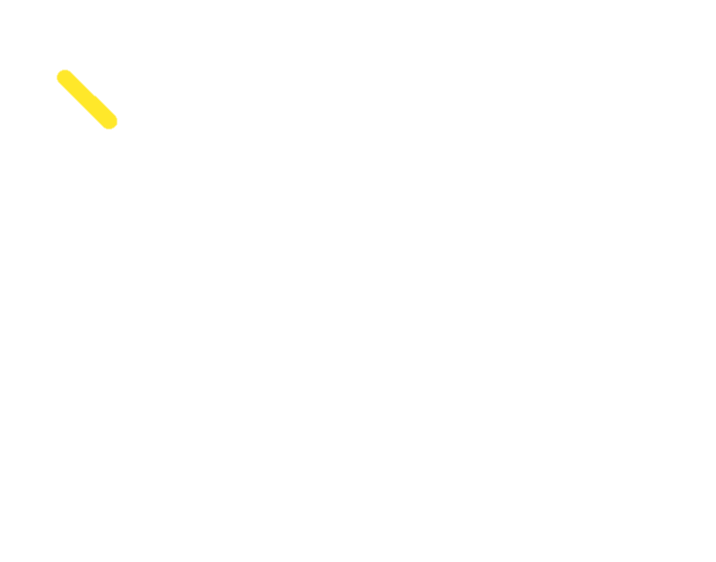 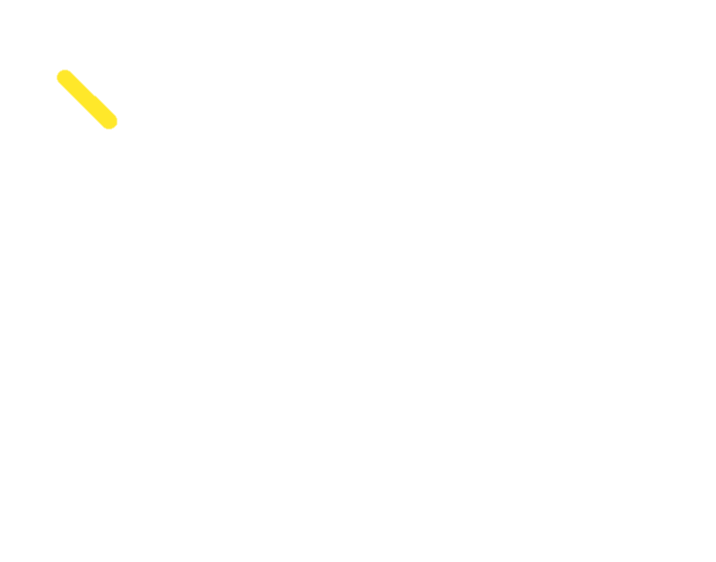 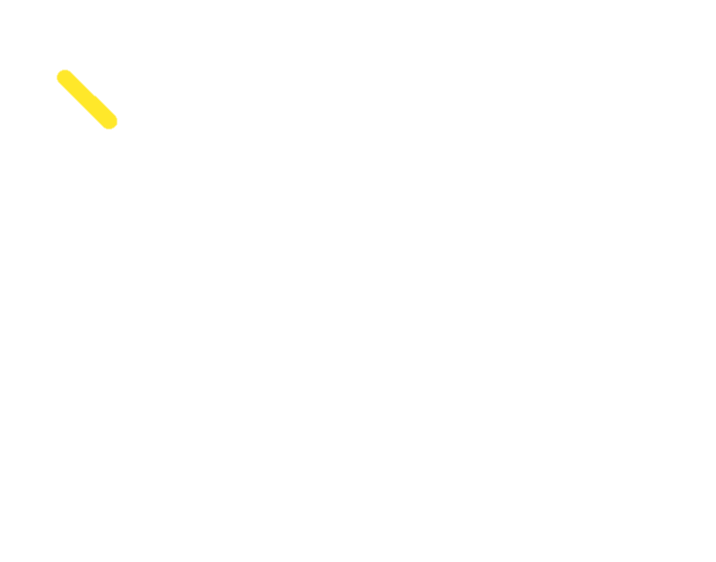 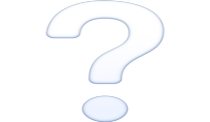 Hình 8.2
Điểm C không thuộc đường thẳng d . Kí hiệu:
Điểm A thuộc đường thẳng d . Kí hiệu:
Điểm B thuộc đường thẳng d . Kí hiệu:
HOẠT ĐỘNG 1
Nhận xét về hai đường thẳng vừa vẽ ?
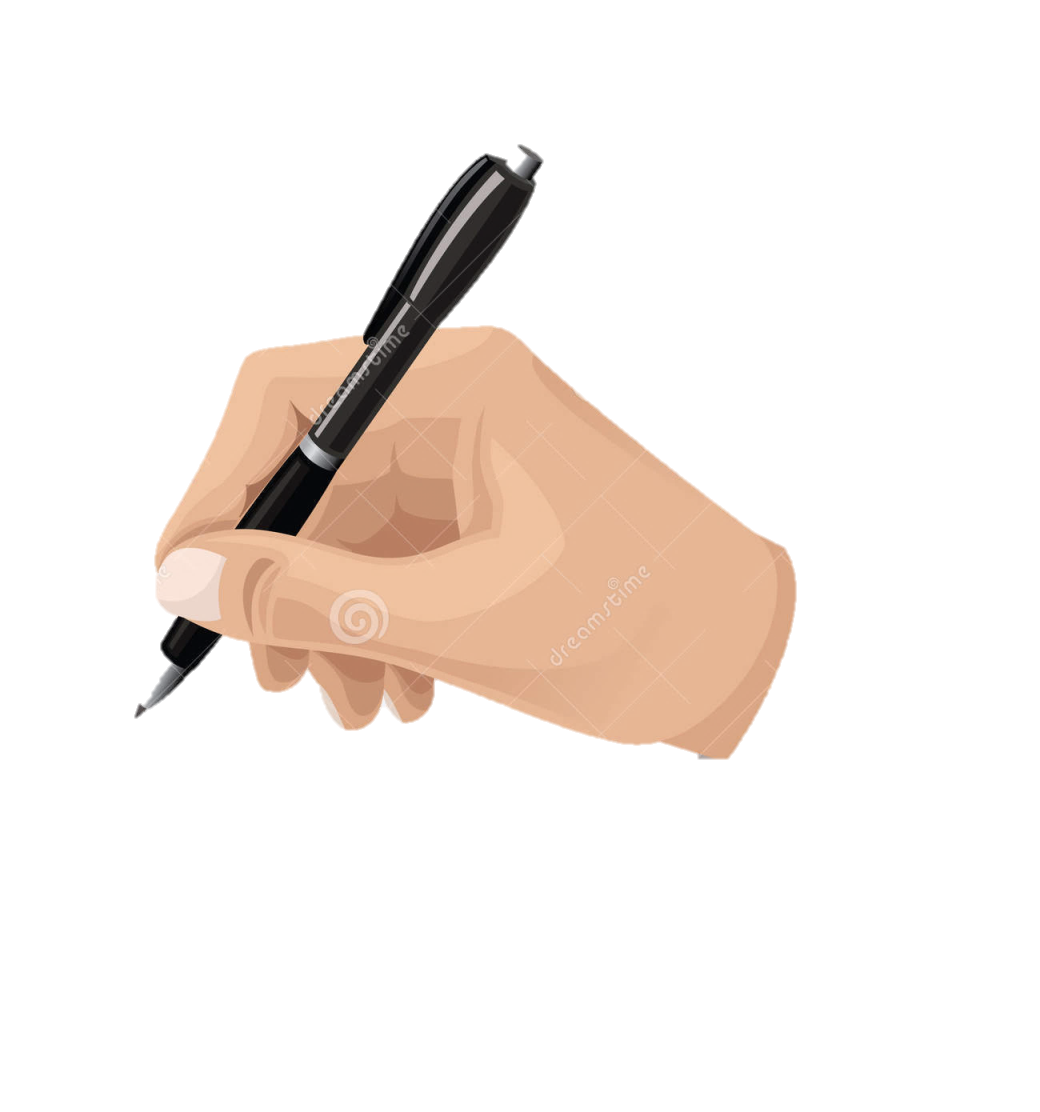 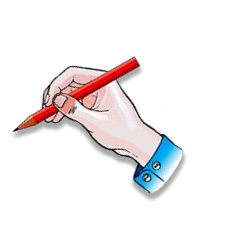 A
B
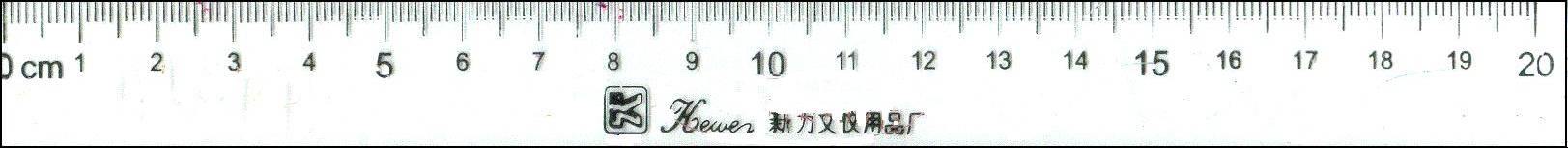 Có một đường thẳng và chỉ một đường thẳng đi qua hai điểm phân biệt
1. Điểm thuộc, không thuộc đường thẳng.
Trong Hình 8.4 có bao nhiêu đường thẳng? Hãy đọc tên các đường thẳng đó?
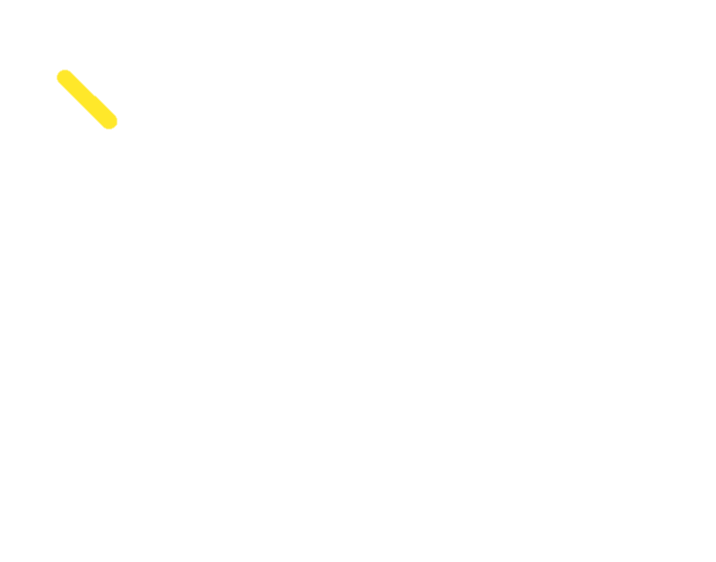 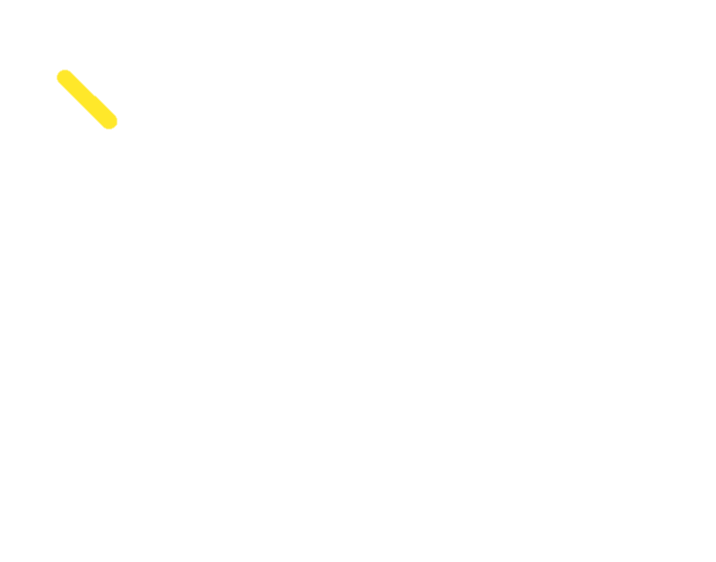 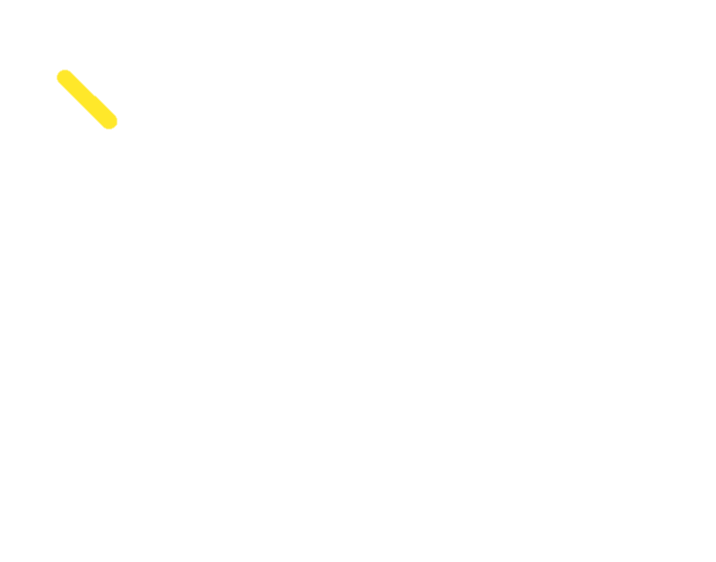 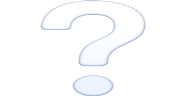 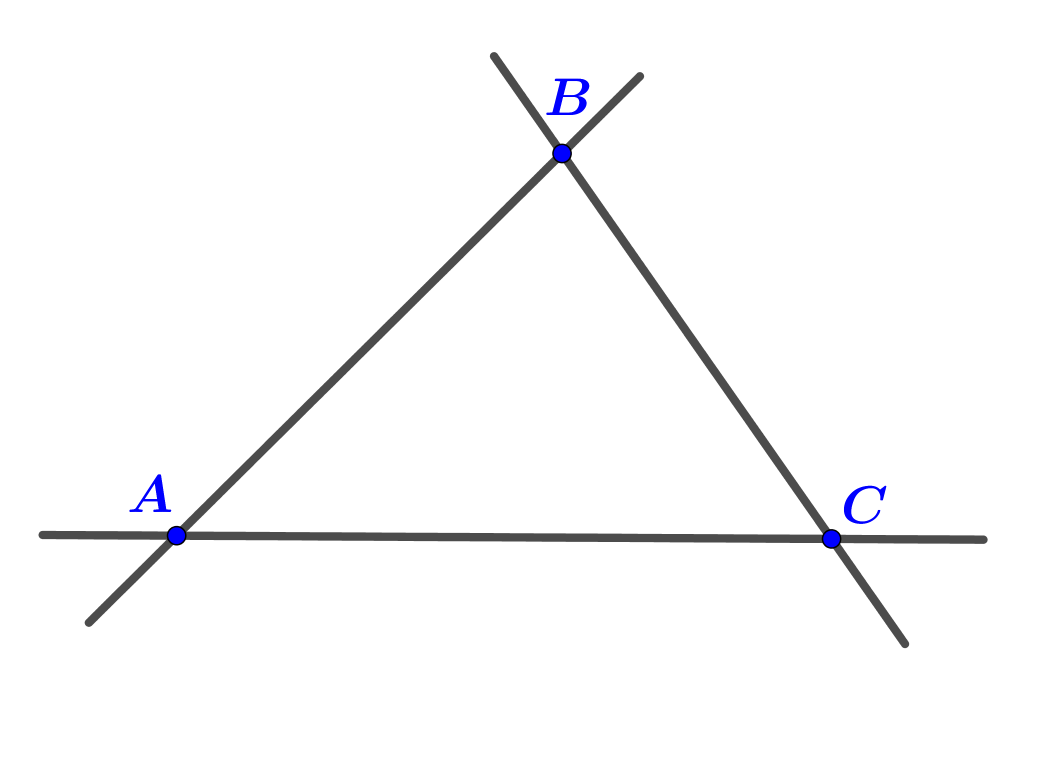 Có 3 đường thẳng:
Hình 8.4
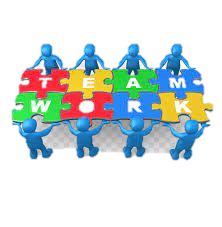 1. Điểm thuộc, không thuộc đường thẳng.
Bài 8.1. Quan sát Hình 8.11
a) Giao điểm của hai đường thẳng a và b
NHÓM 1
là điểm nào?
là điểm P
b) Điểm A thuộc đường thẳng nào và không thuộc đường thẳng nào? Hãy trả lời bằng câu diễn đạt và kí hiệu
NHÓM 2
- Điểm A thuộc đường thẳng a. Kí hiệu:
- Điểm A không thuộc đường thẳng b. Kí hiệu:
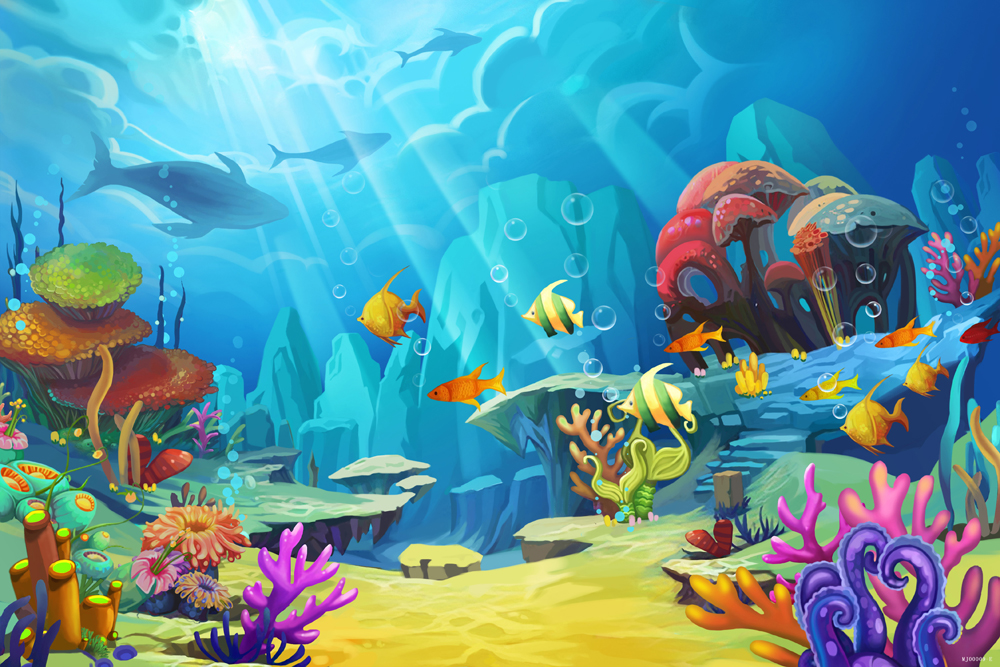 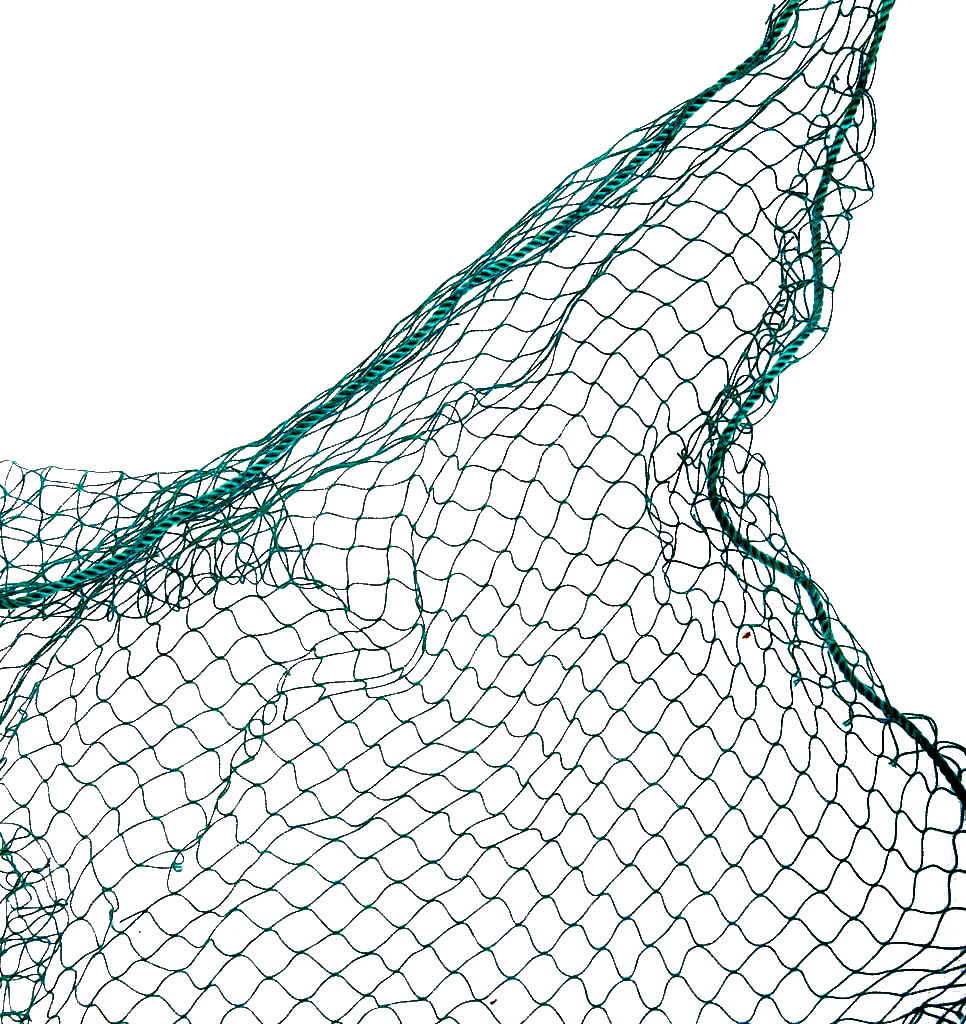 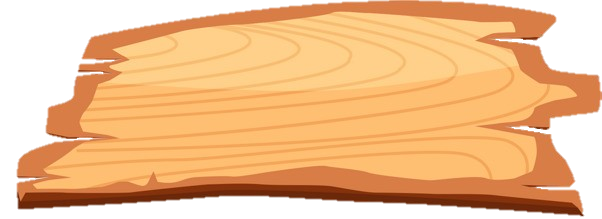 GIẢI CỨU
ĐẠI DƯƠNG
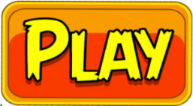 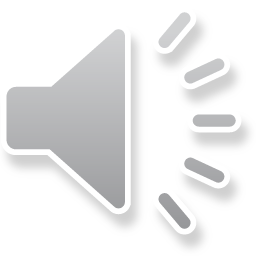 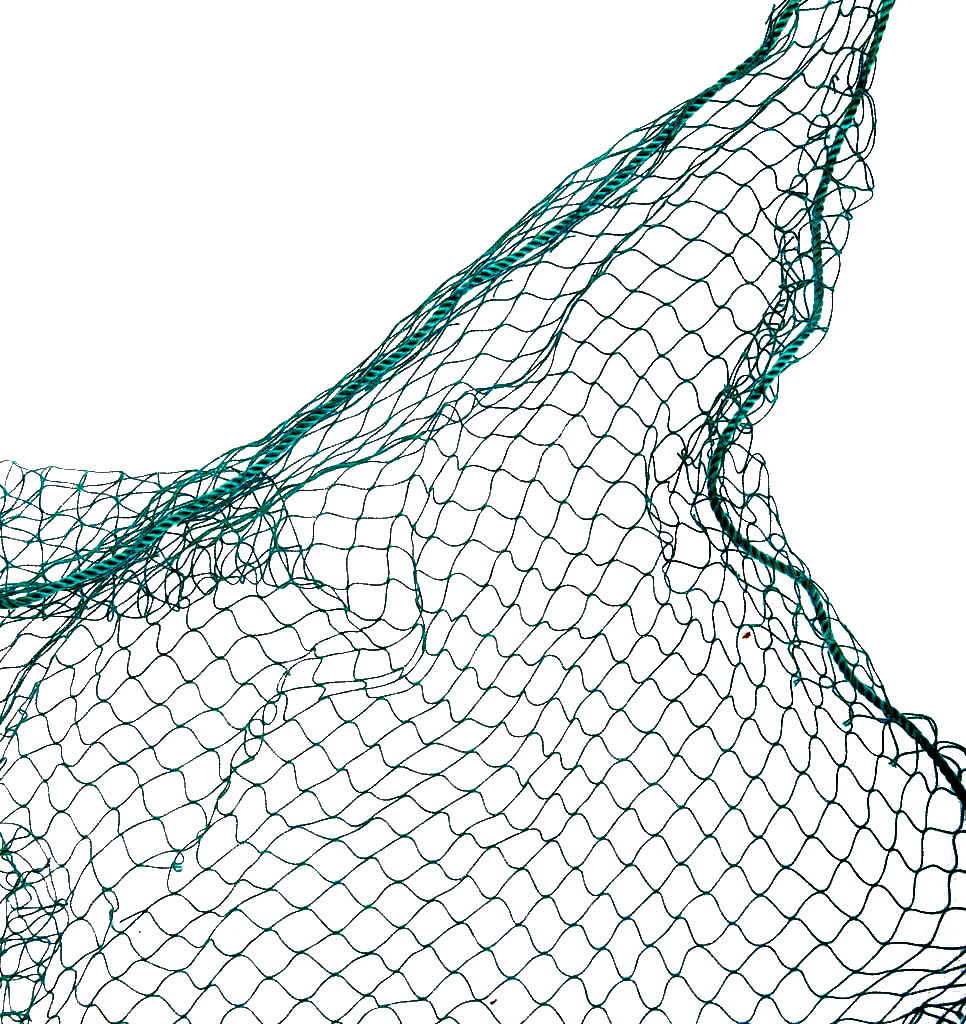 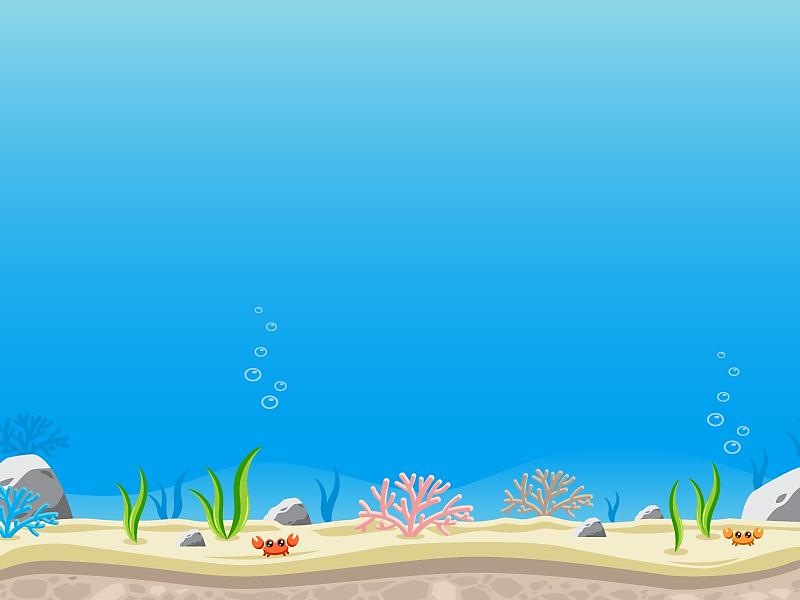 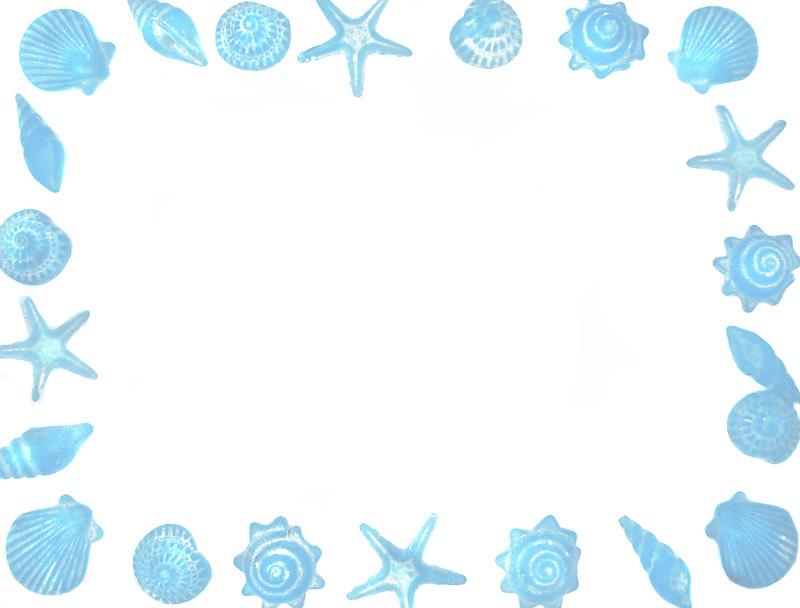 Hình ảnh của điểm là
00:45
00:44
00:43
00:42
00:41
00:40
00:39
00:38
00:37
00:36
00:35
00:34
00:33
00:32
00:31
00:30
00:29
00:28
00:27
00:26
00:25
00:24
00:23
00:22
00:21
00:20
00:19
00:18
00:17
00:16
00:15
00:14
00:13
00:12
00:11
00:10
00:09
00:08
00:07
00:06
00:05
00:04
00:03
00:02
00:01
00:00
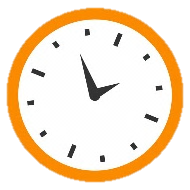 B. chữ cái in thường
A. chữ cái in hoa.
C. vạch thẳng
D. dấu chấm nhỏ
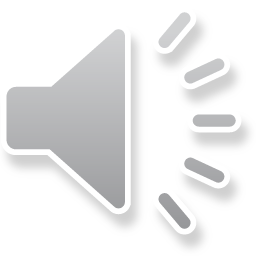 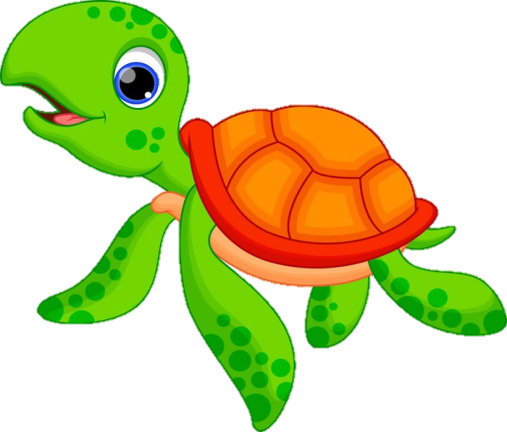 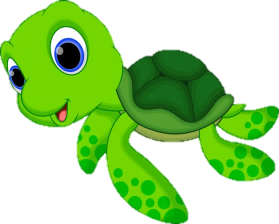 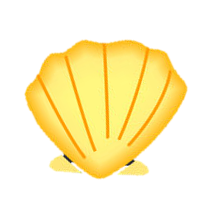 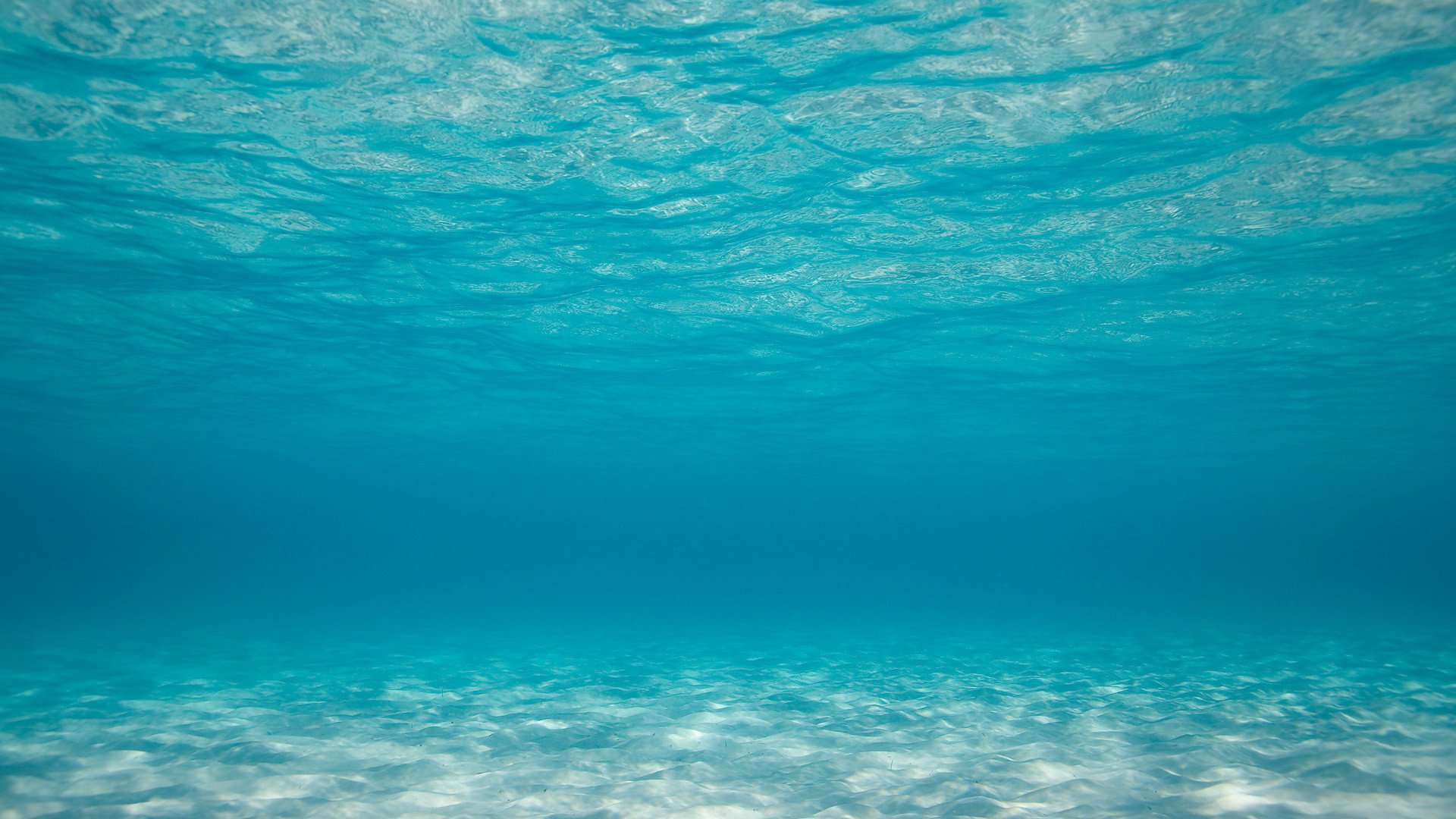 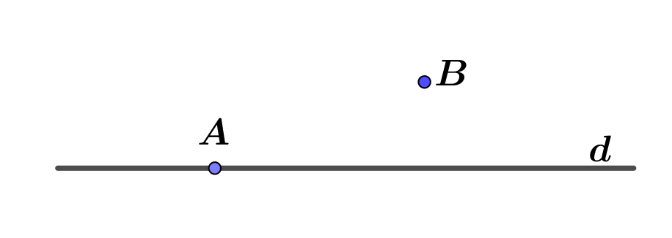 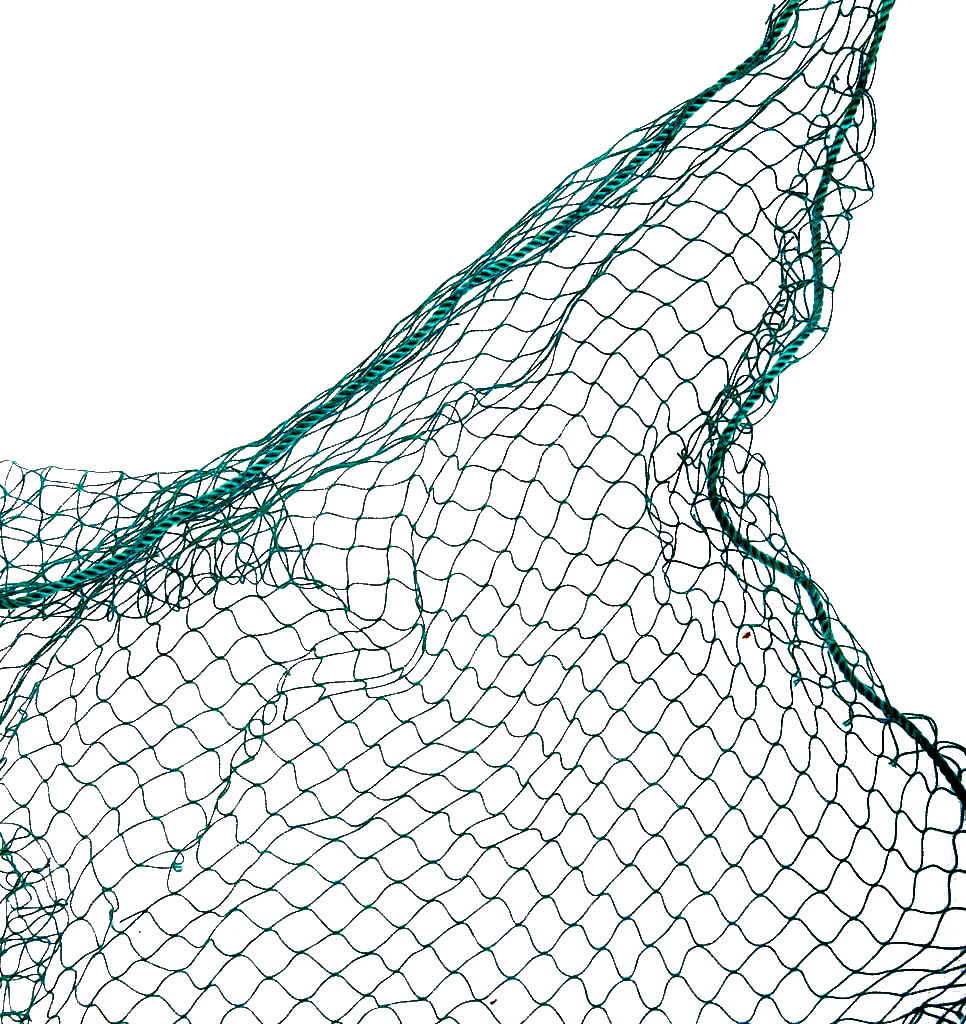 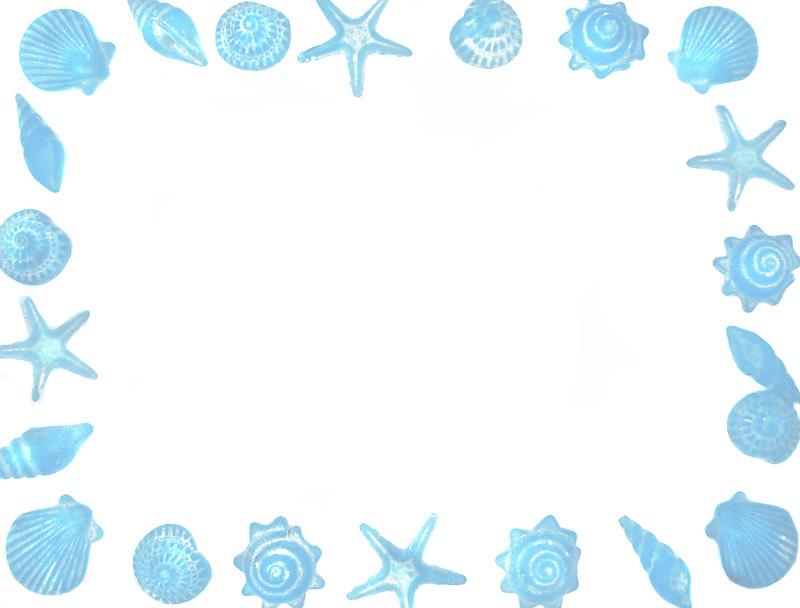 Cho hình vẽ (hình 1). Chọn câu đúng
Hình 1
00:45
00:44
00:43
00:42
00:41
00:40
00:39
00:38
00:37
00:36
00:35
00:34
00:33
00:32
00:31
00:30
00:29
00:28
00:27
00:26
00:25
00:24
00:23
00:22
00:21
00:20
00:19
00:18
00:17
00:16
00:15
00:14
00:13
00:12
00:11
00:10
00:09
00:08
00:07
00:06
00:05
00:04
00:03
00:02
00:01
00:00
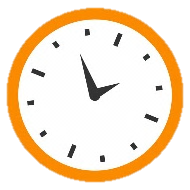 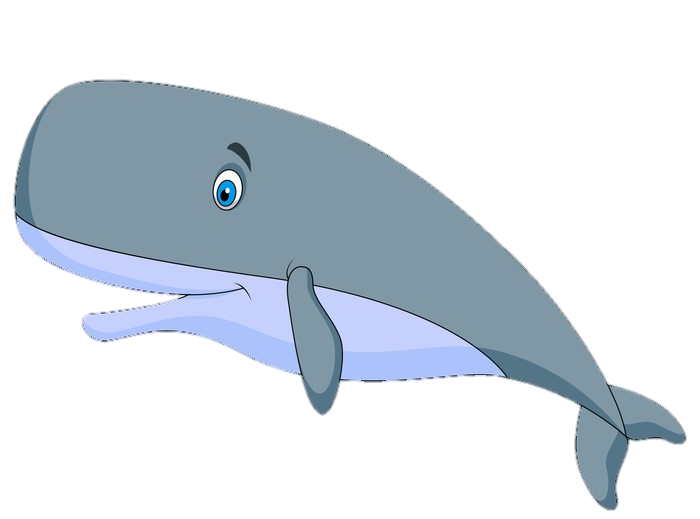 A.
B.
C.
D.
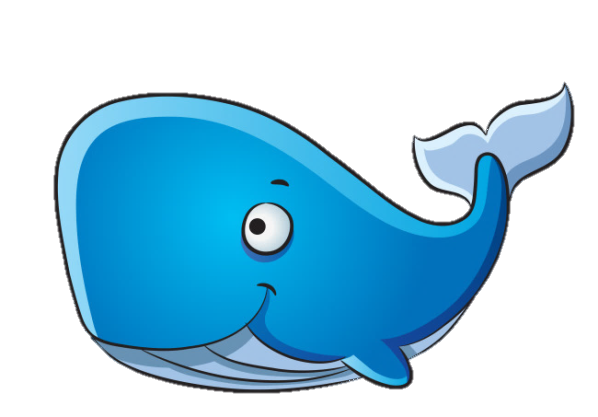 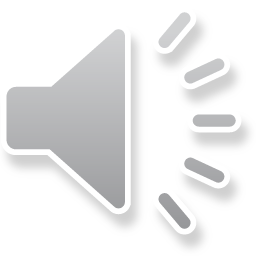 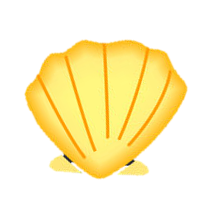 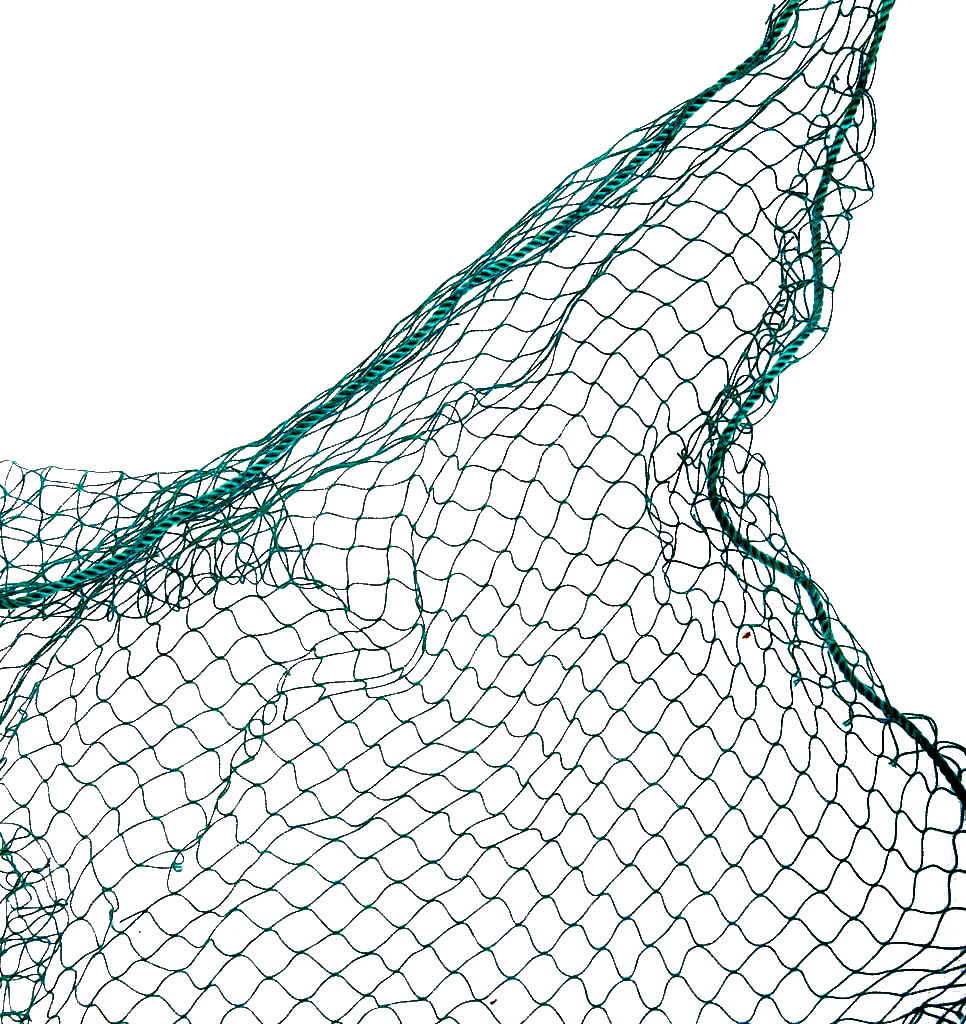 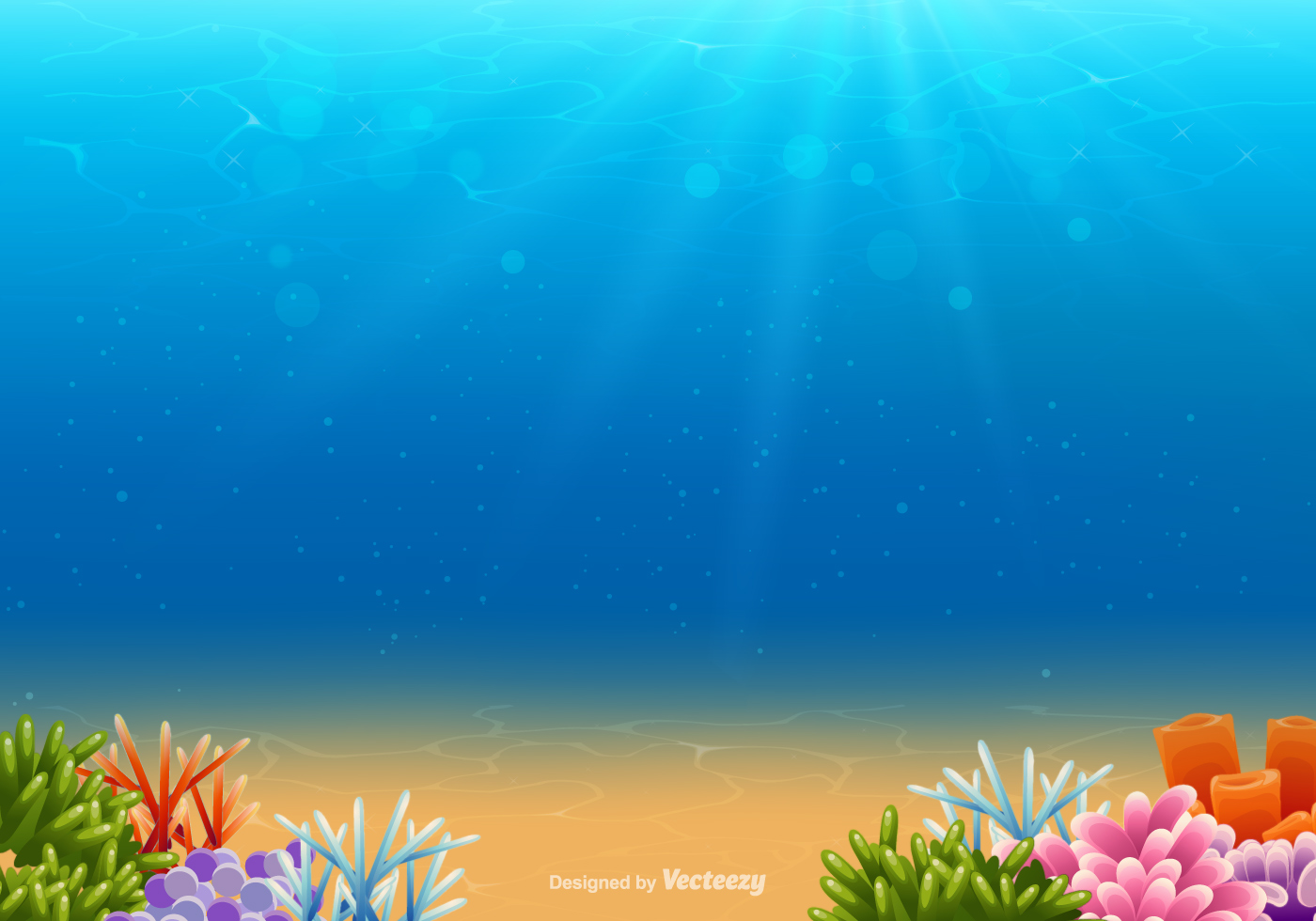 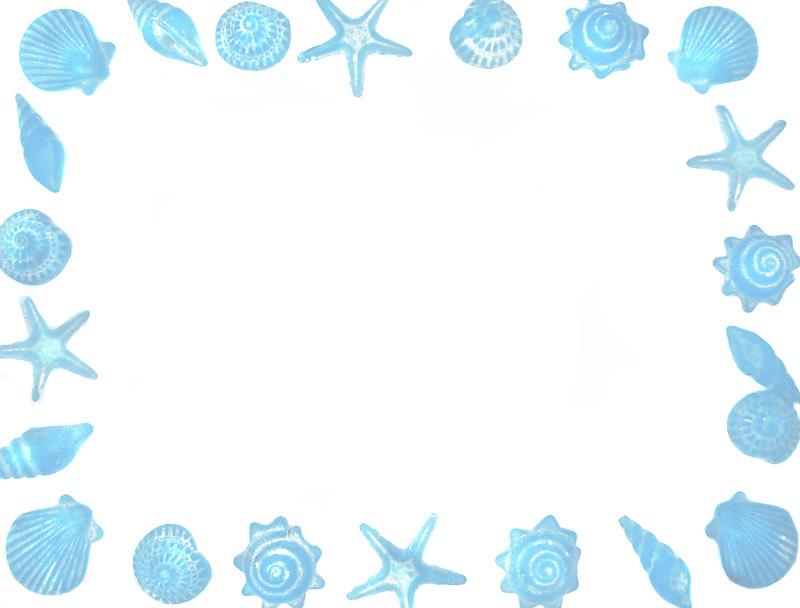 Cho hình vẽ. Chọn phát biểu đúng
00:45
00:44
00:43
00:42
00:41
00:40
00:39
00:38
00:37
00:36
00:35
00:34
00:33
00:32
00:31
00:30
00:29
00:28
00:27
00:26
00:25
00:24
00:23
00:22
00:21
00:20
00:19
00:18
00:17
00:16
00:15
00:14
00:13
00:12
00:11
00:10
00:09
00:08
00:07
00:06
00:05
00:04
00:03
00:02
00:01
00:00
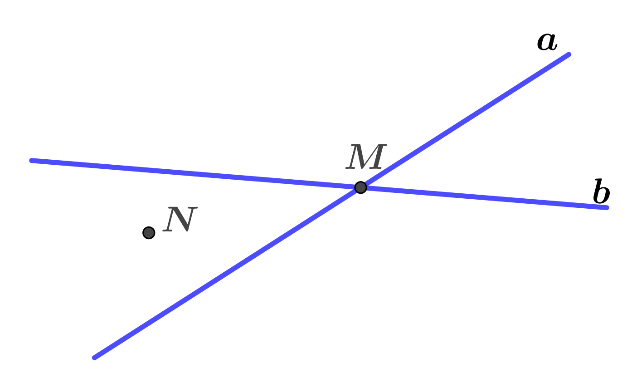 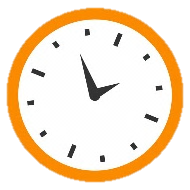 B.
A.
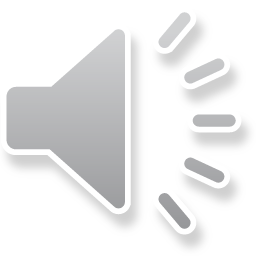 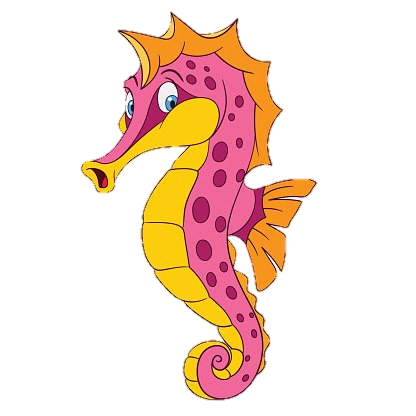 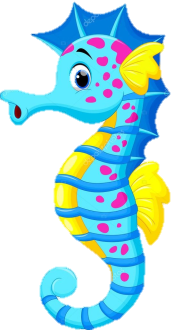 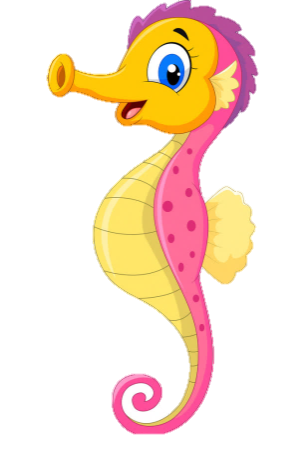 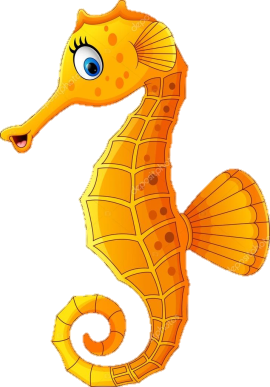 C.
D.
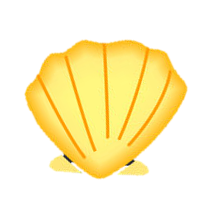 HƯỚNG DẪN VỀ NHÀ
Làm lại bài 8.1
Chuẩn bị phần 2 “Ba điểm thẳng hàng”
2. BA ĐIỂM THẲNG HÀNG
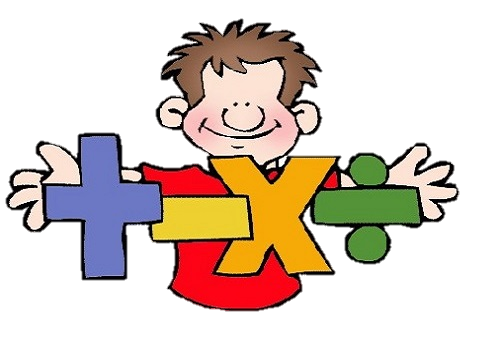 2. Ba điểm thẳng hàng.
Quan sát Hình 8.5, Em thấy các lỗ hổng có cùng nằm trên một đường thẳng hay không?
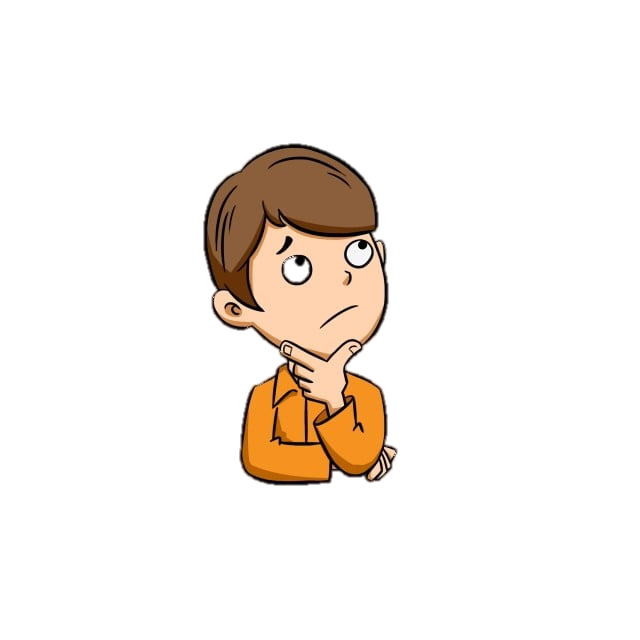 2. Ba điểm thẳng hàng.
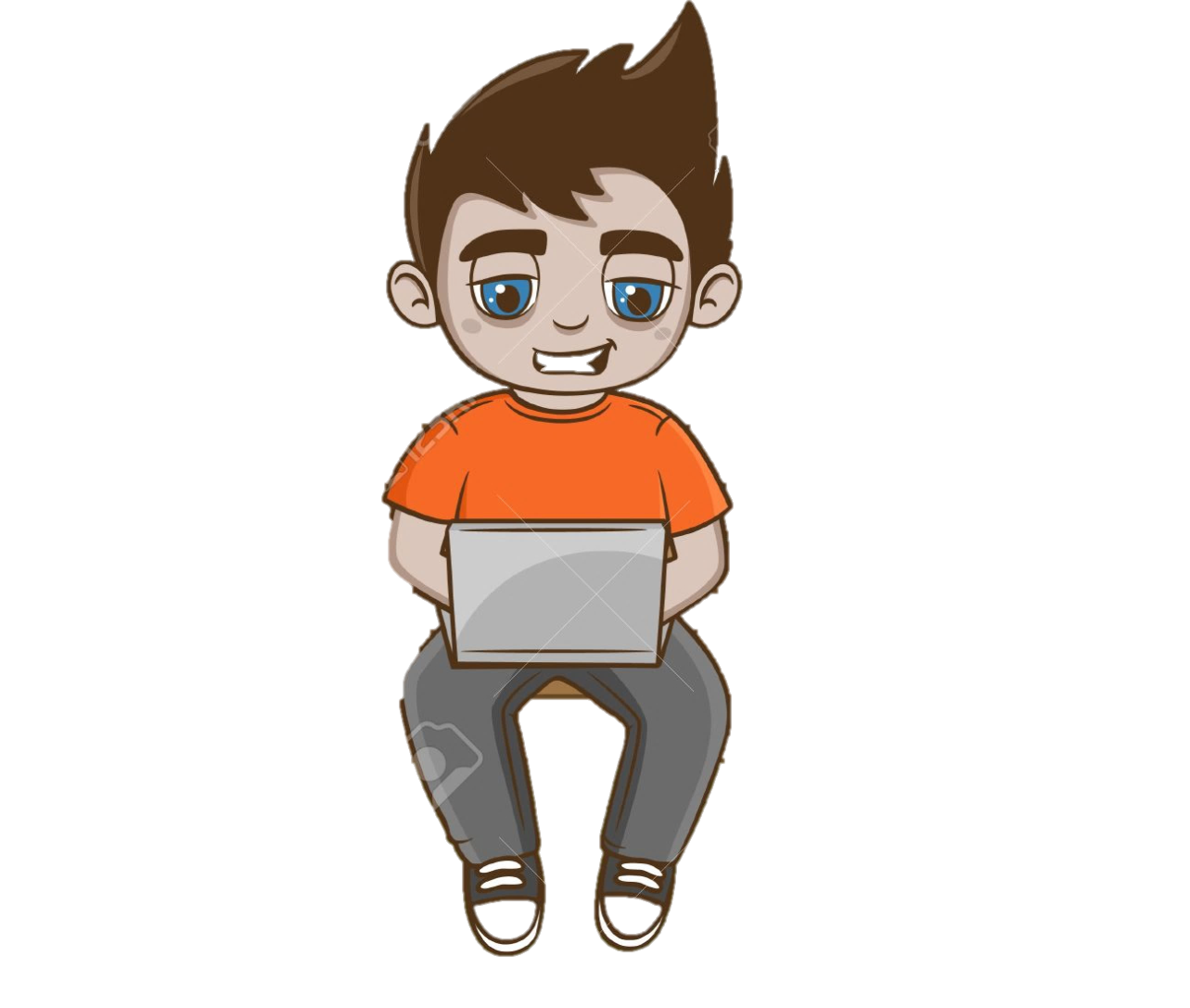 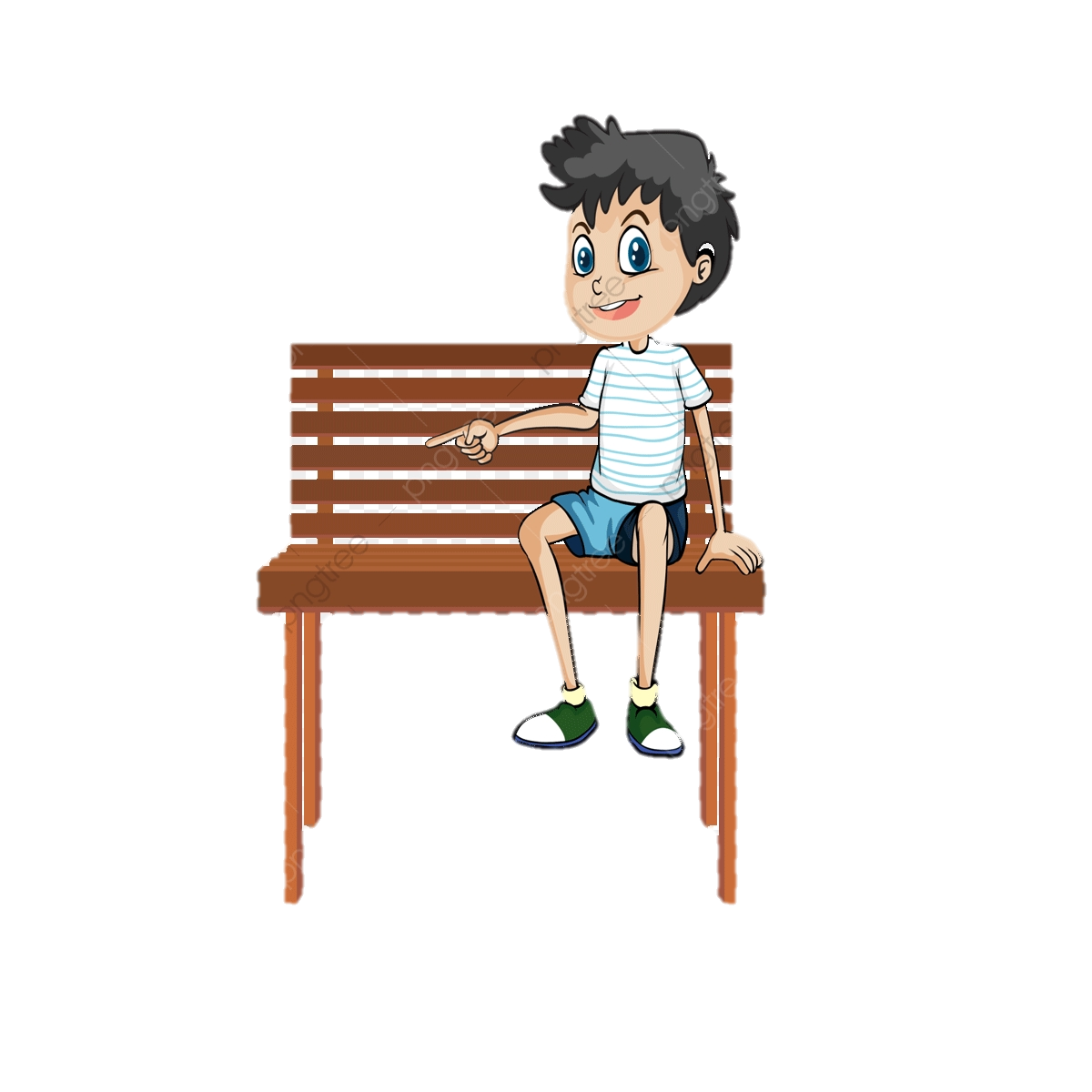 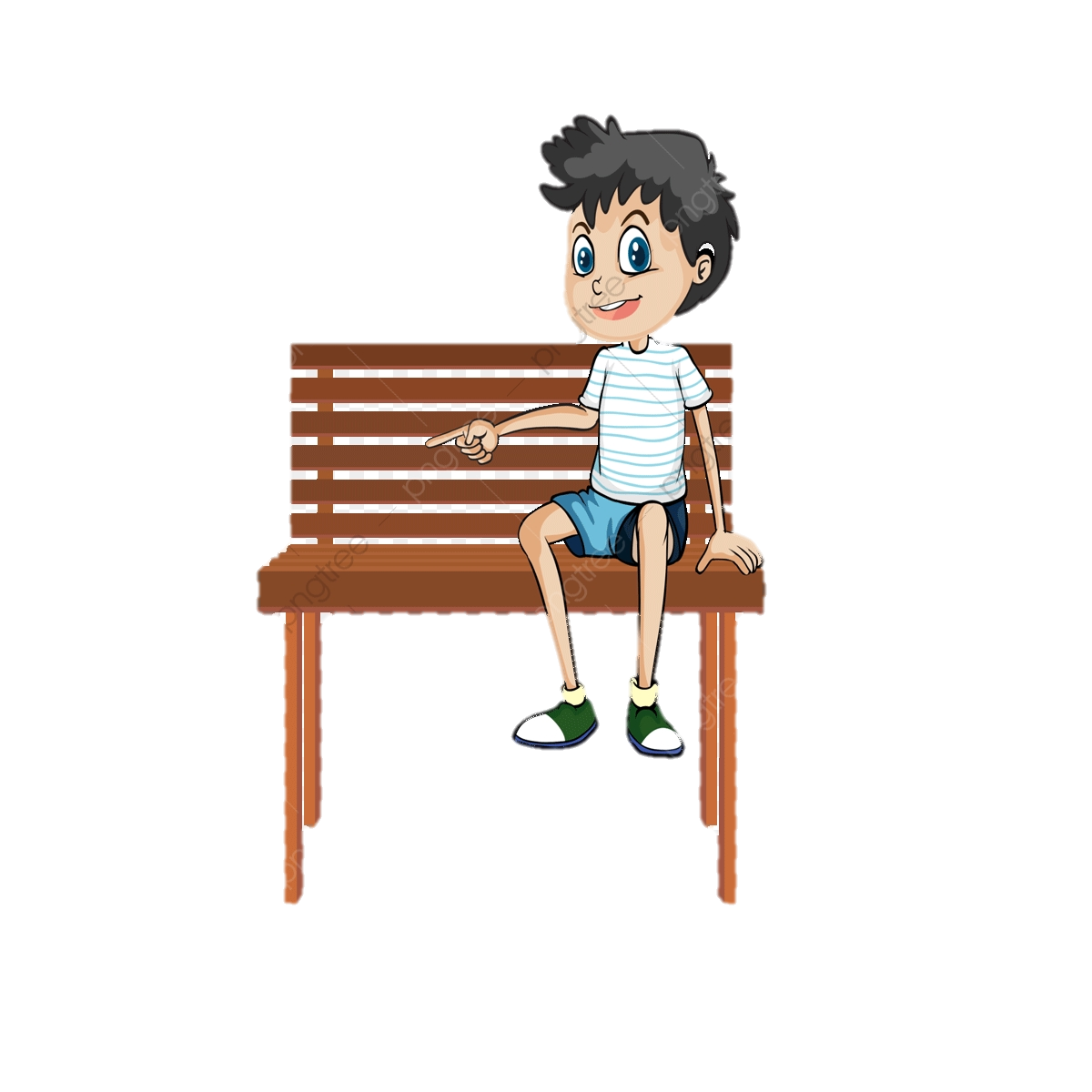 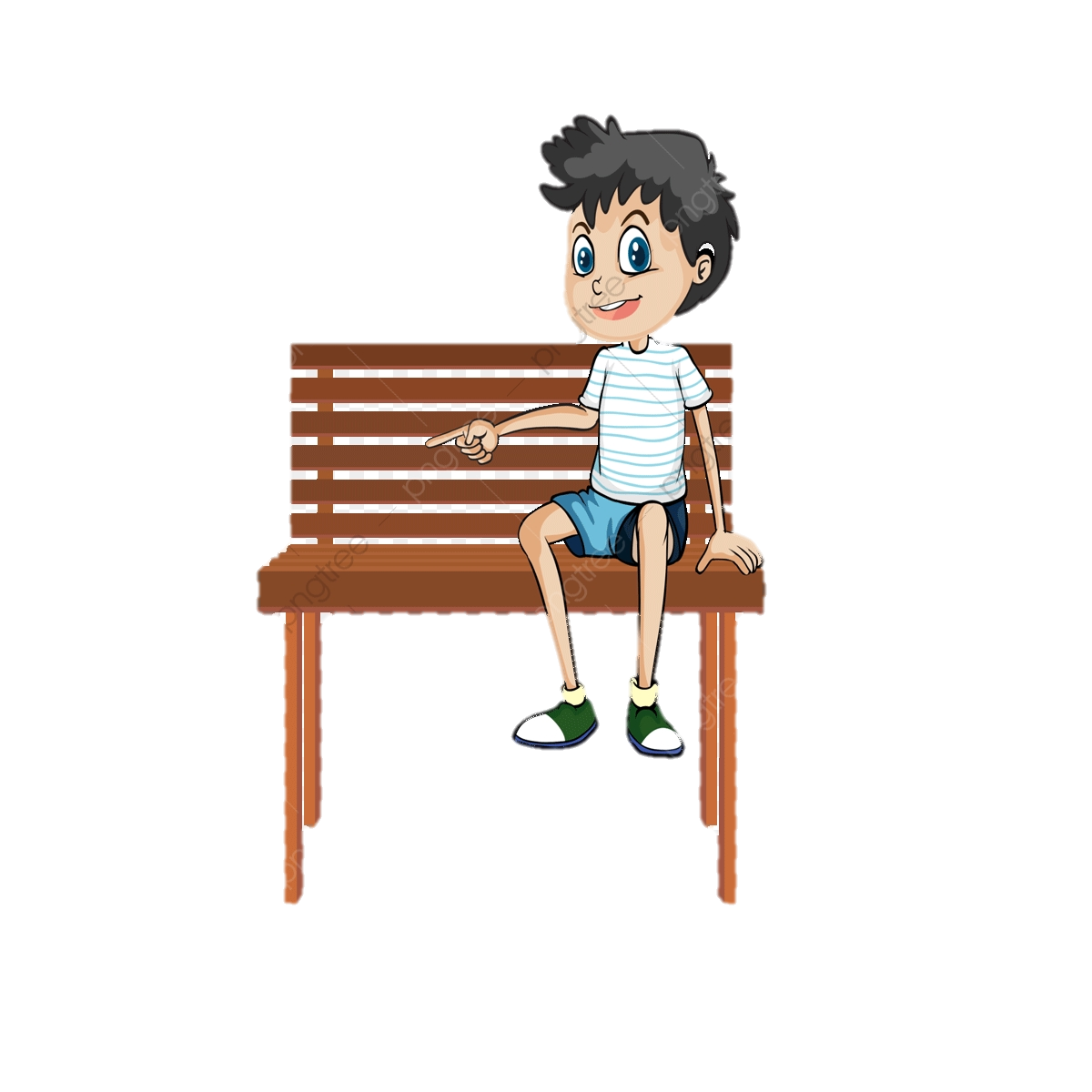 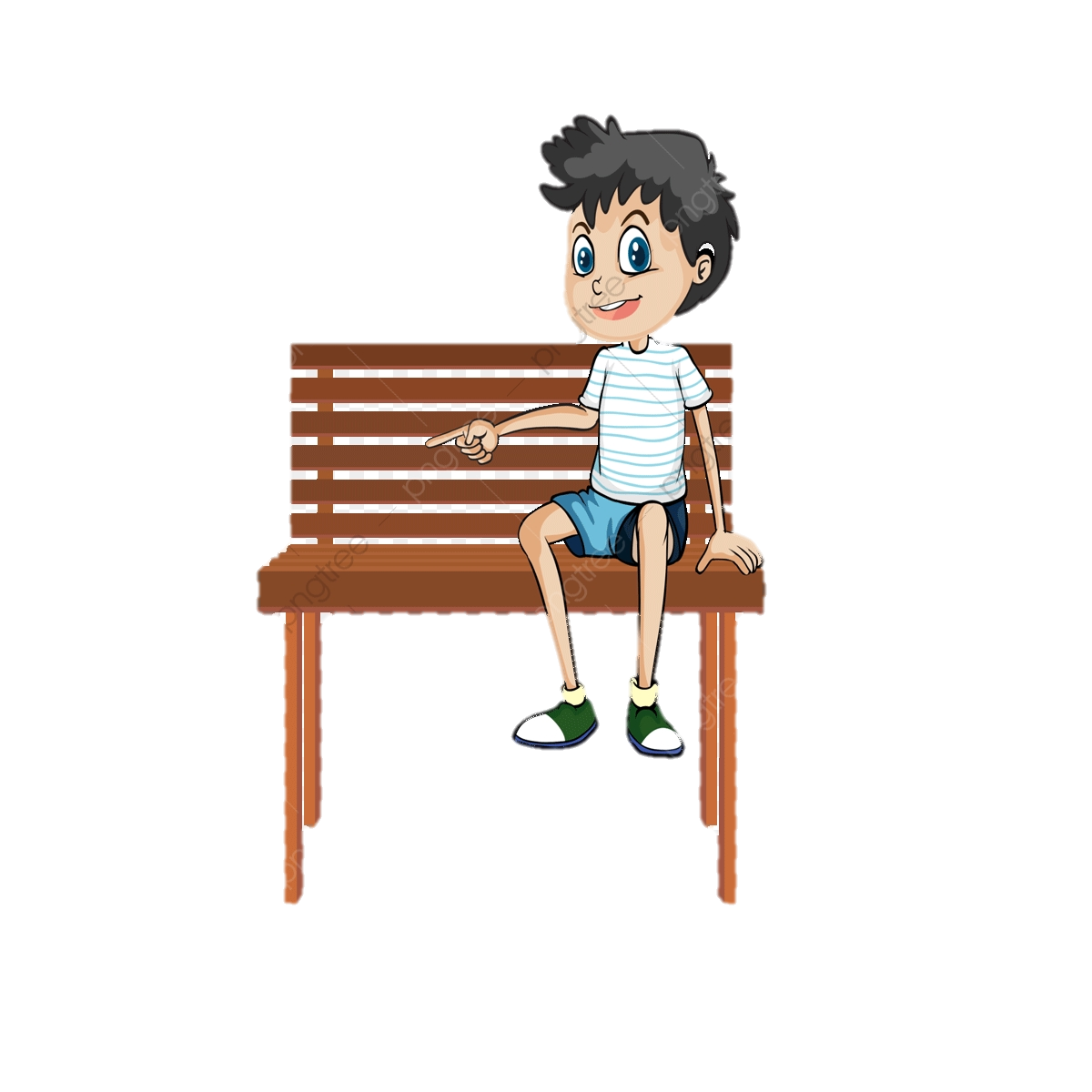 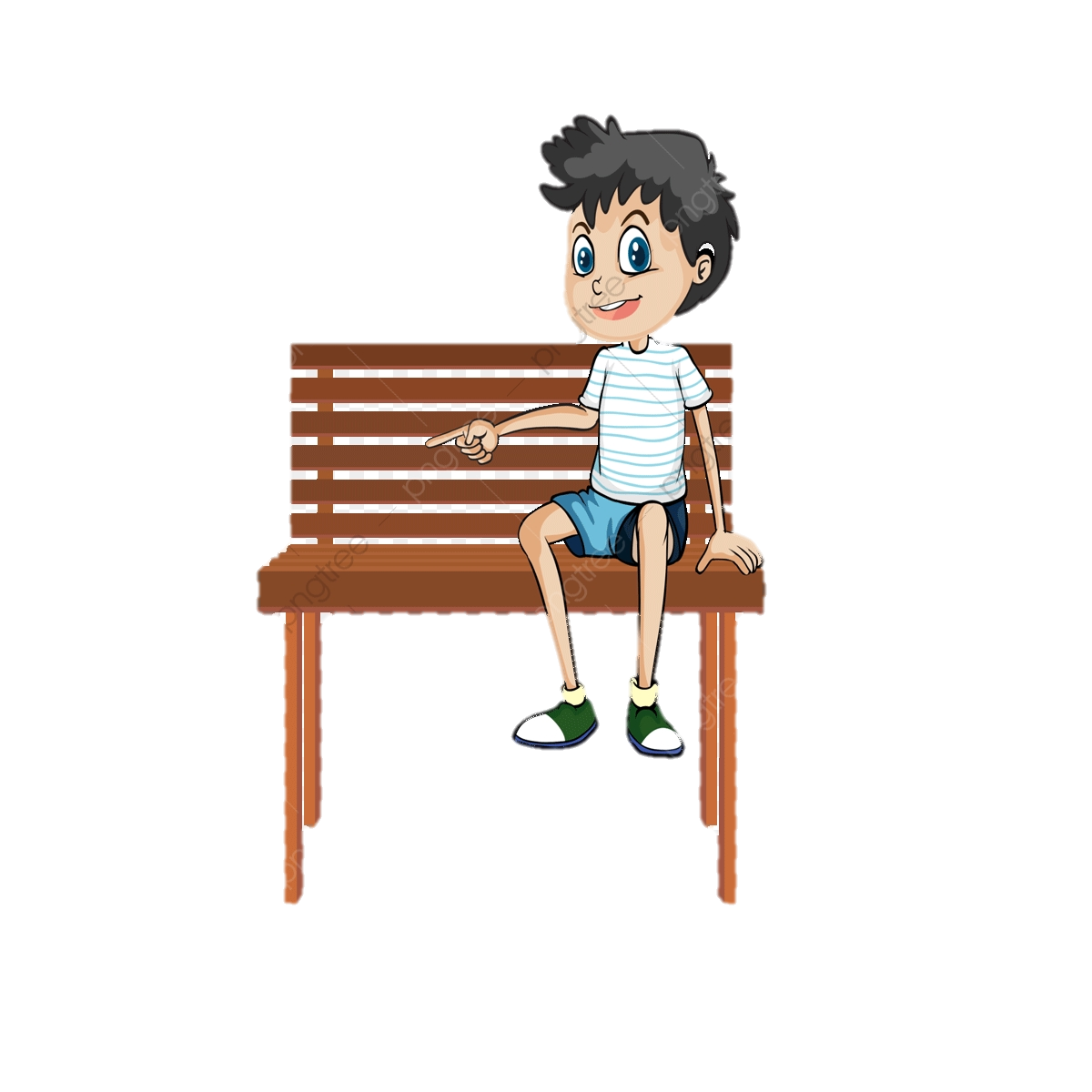 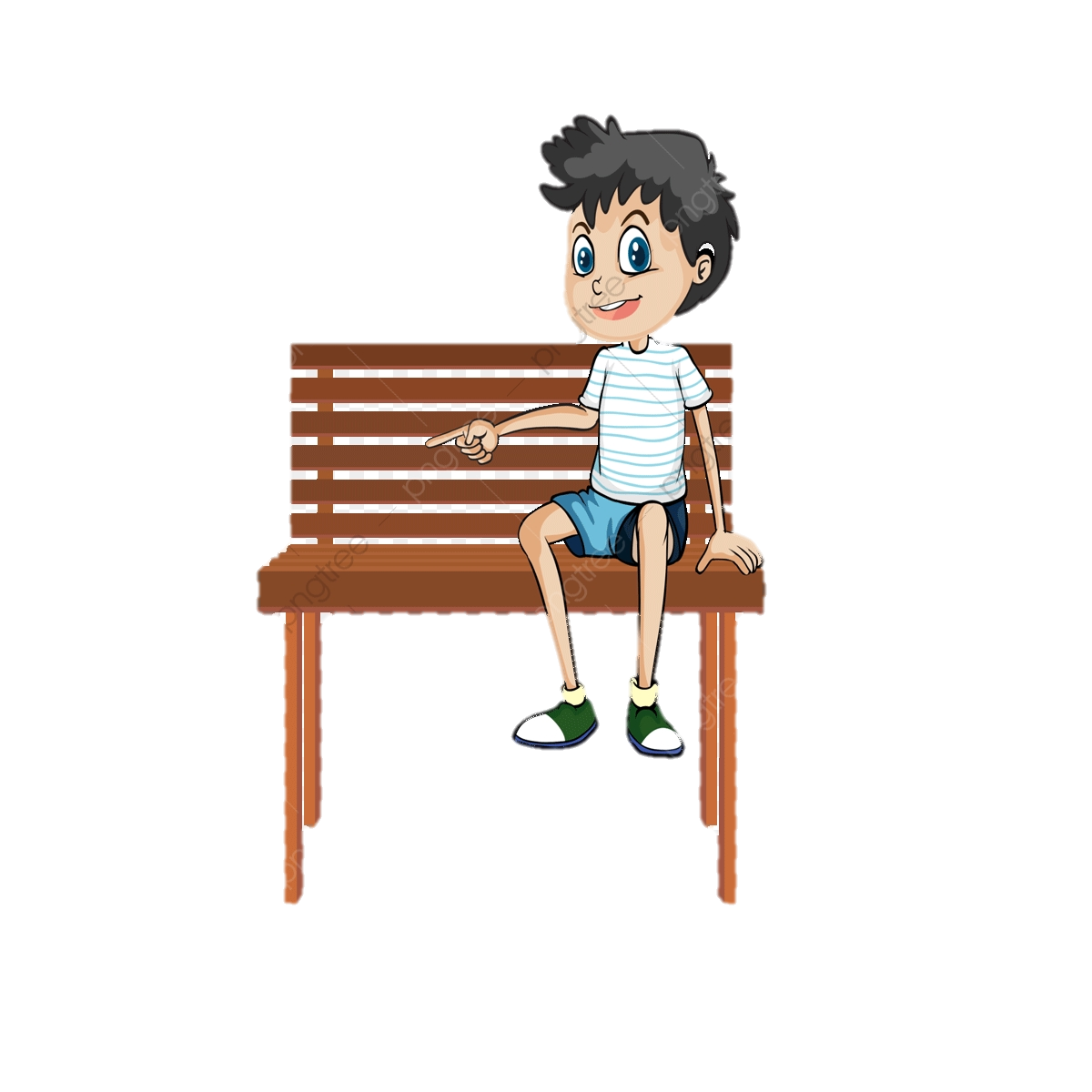 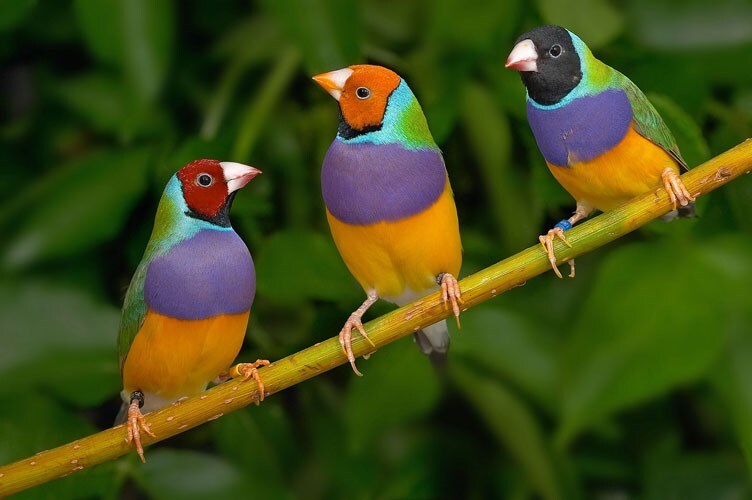 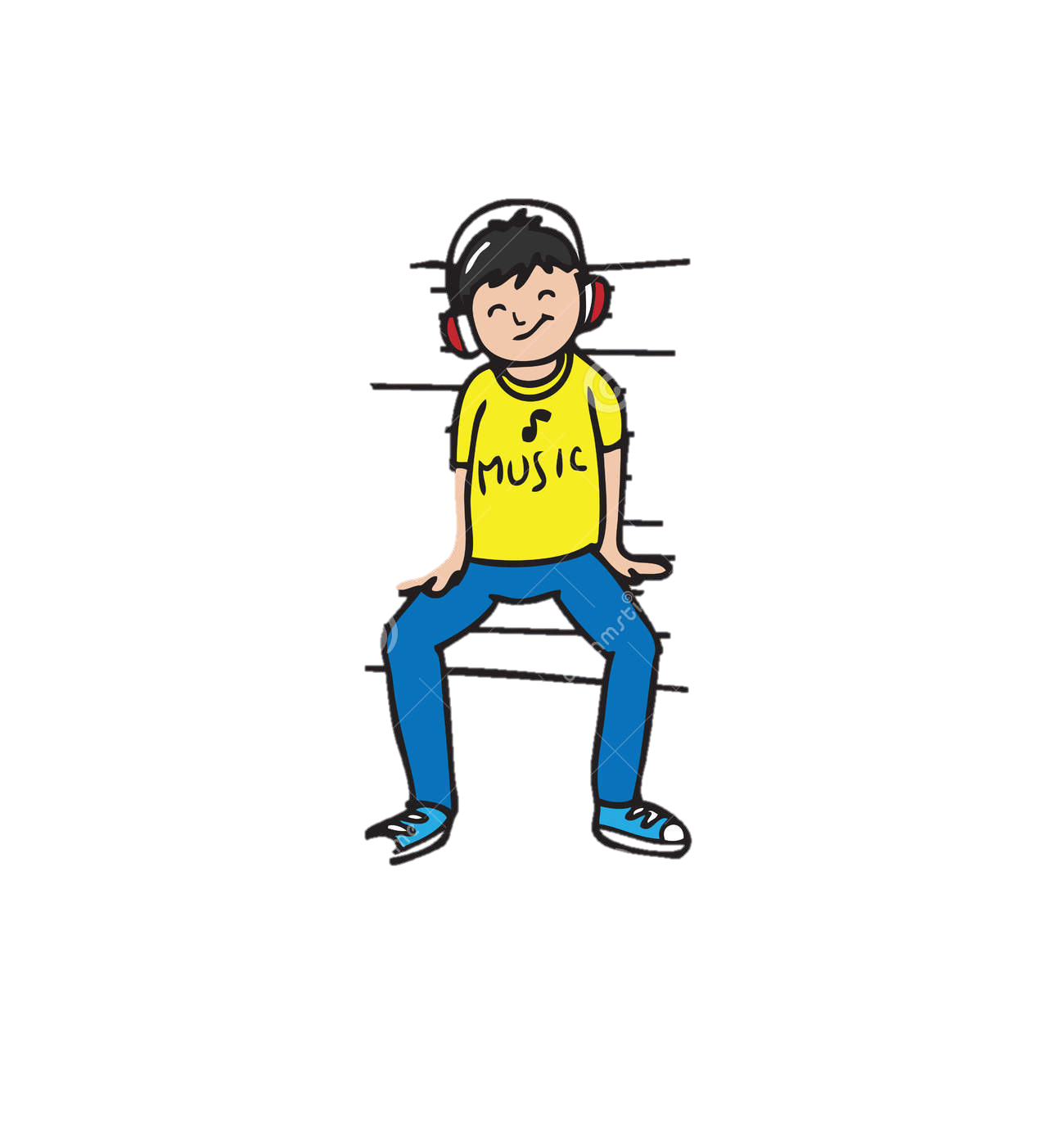 Em hãy lấy ví dụ thực tế hình ảnh ba điểm thẳng hàng ?
HÌNH ẢNH THỰC TẾ BA ĐIỂM THẲNG HÀNG
2. Ba điểm thẳng hàng.
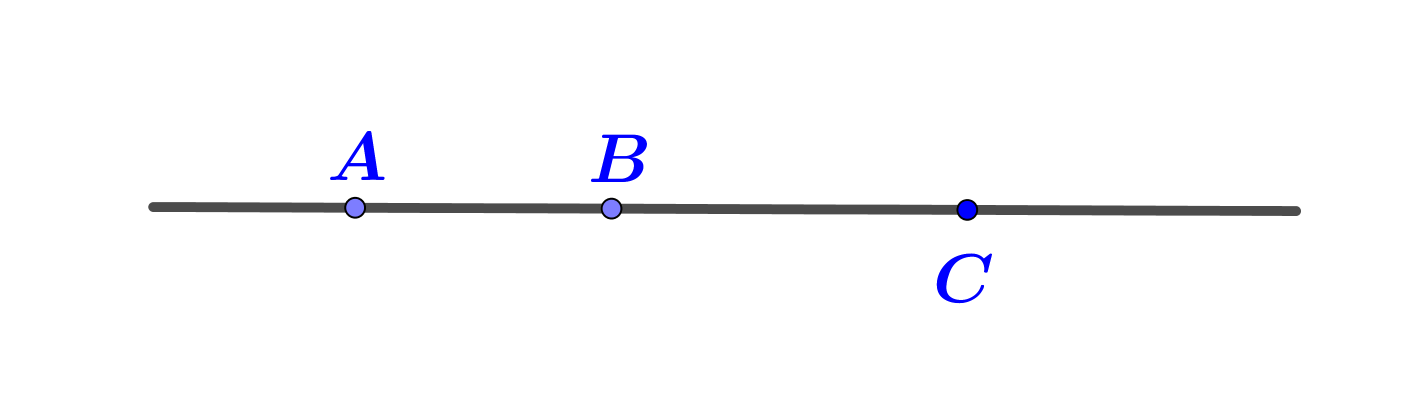 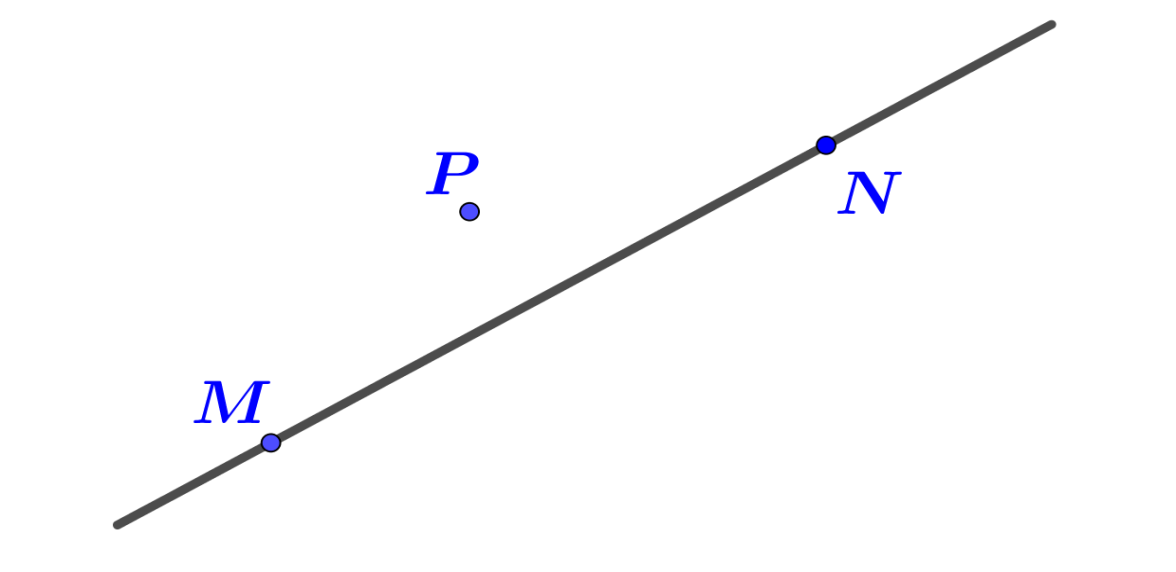 Hình 8.6
Ba điểm A, B, C  thẳng hàng
Ba điểm M, N, P  không thẳng hàng
Ba điểm thẳng hàng là ba điểm cùng thuộc một đường thẳng
2. Ba điểm thẳng hàng.
Em hãy kể tên hai bộ ba điểm thẳng hàng trong Hình 8.7
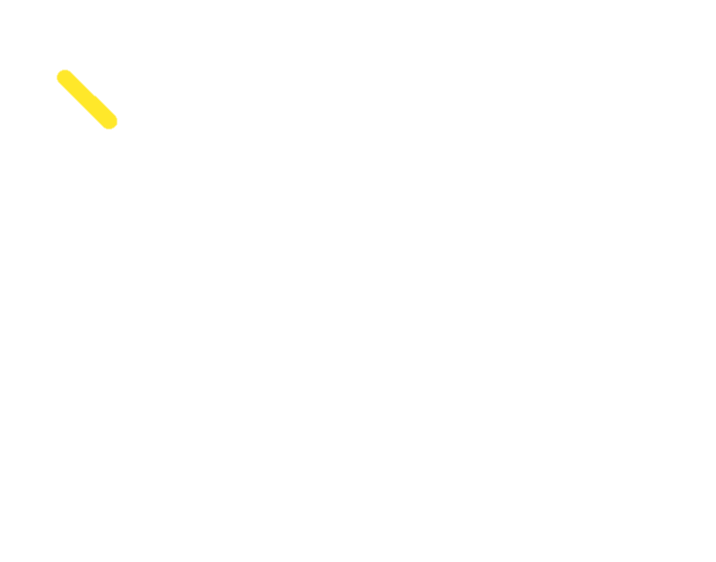 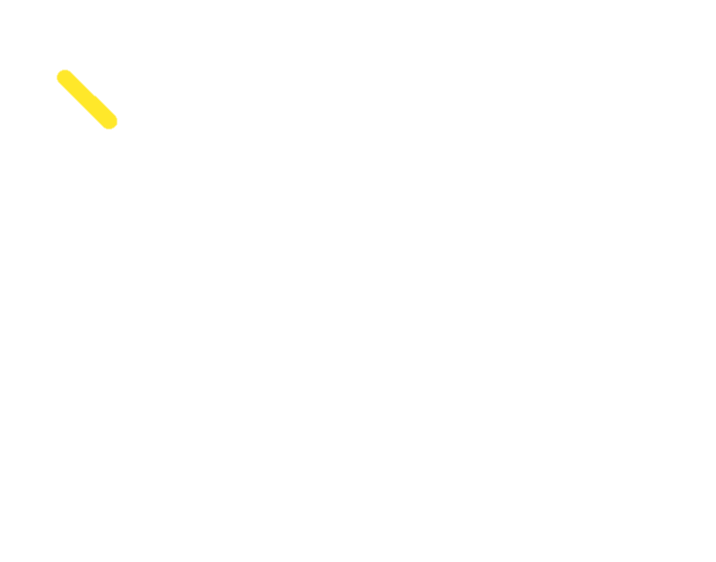 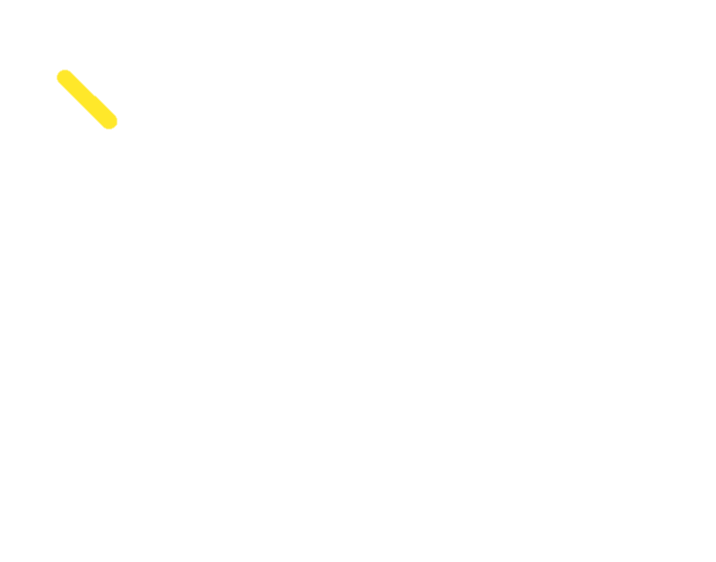 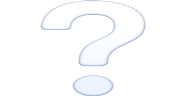 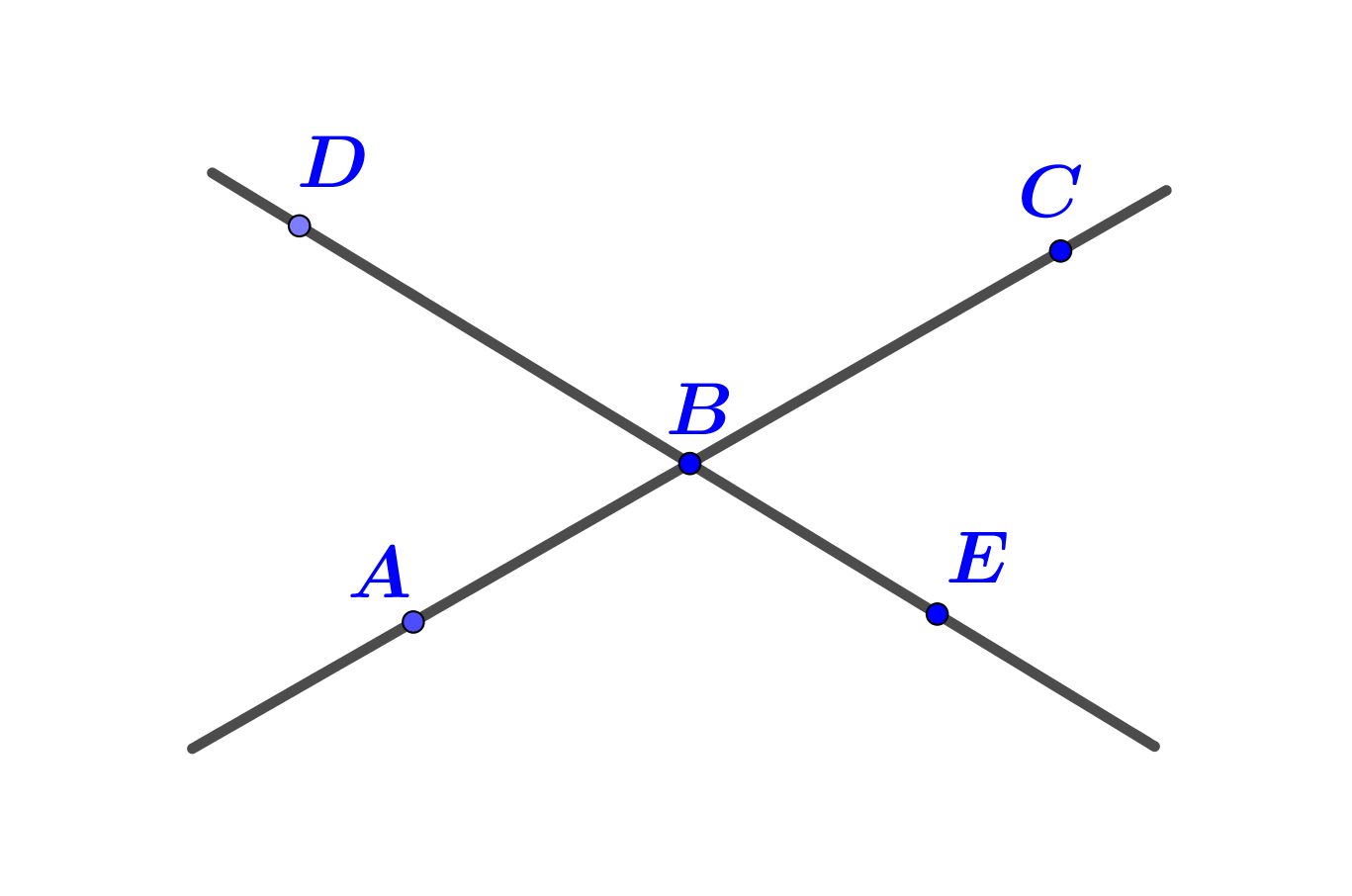 Có hai bộ ba điểm thẳng hàng là:
 D, B, E  và A, B, C
Hình 8.7
2. Ba điểm thẳng hàng.
Dùng thước thẳng kiểm tra trong Hình 8.8
KẾT QUẢ
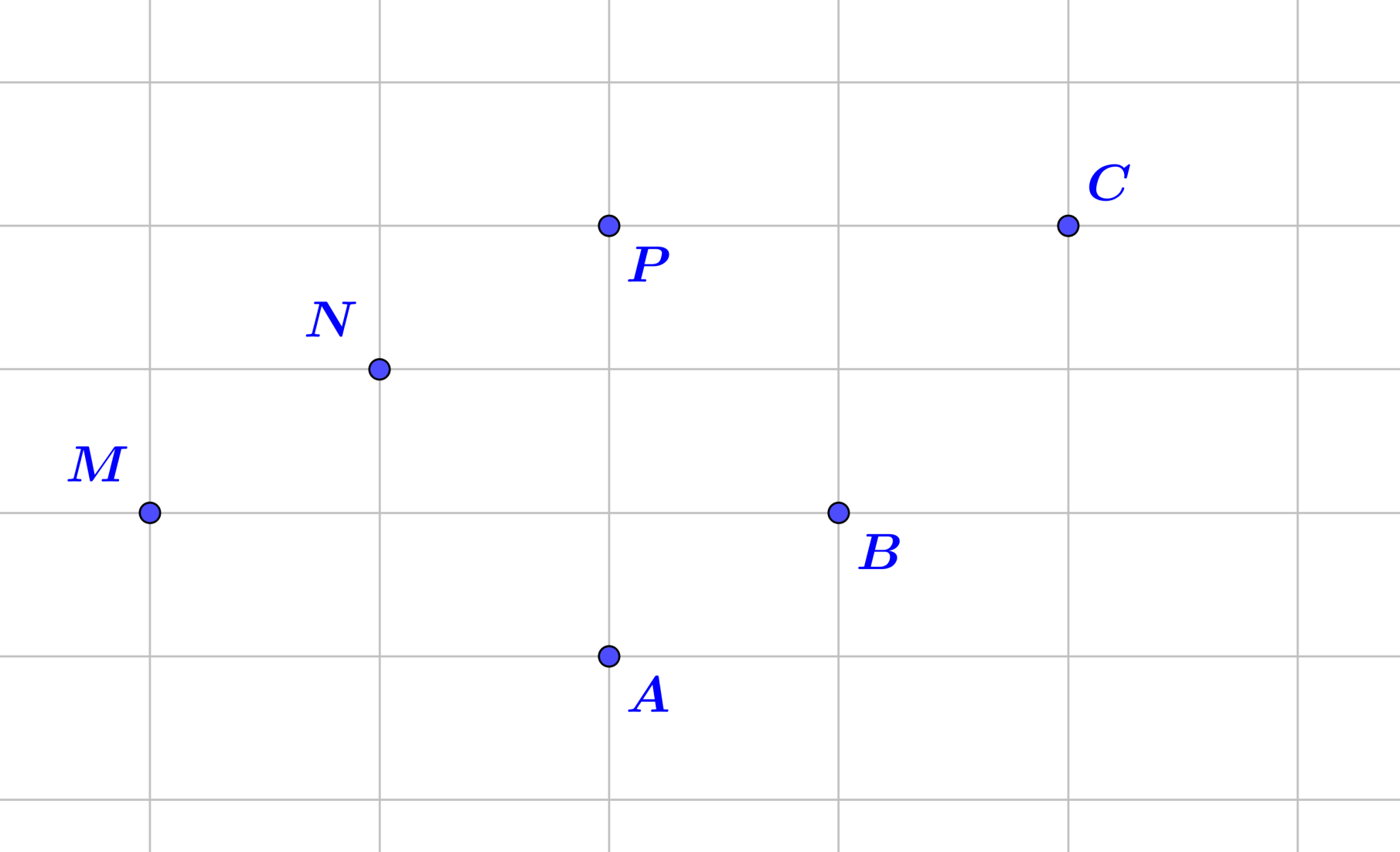 a) Ba điểm A, B, C
b) Ba điểm M, N, P
không thẳng hàng
………………..
………………..
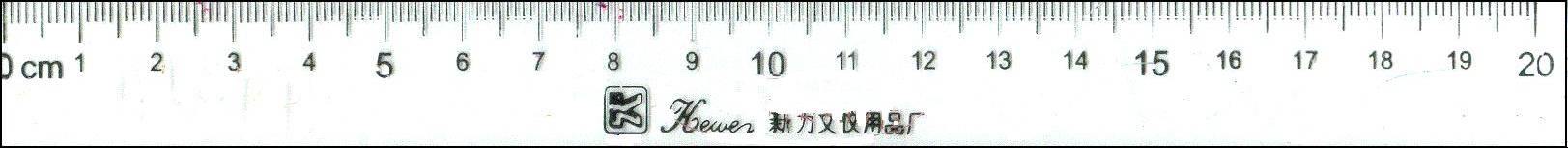 thẳng hàng
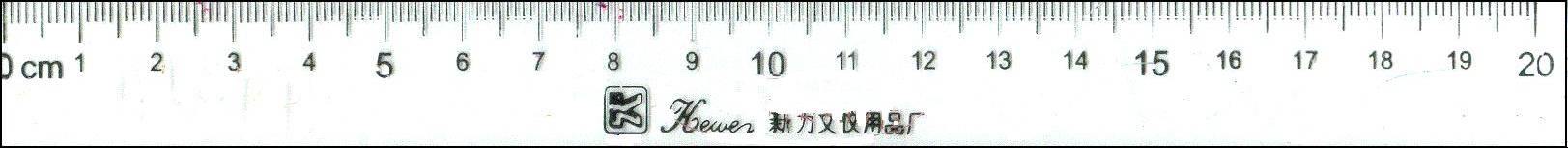 2. Ba điểm thẳng hàng.
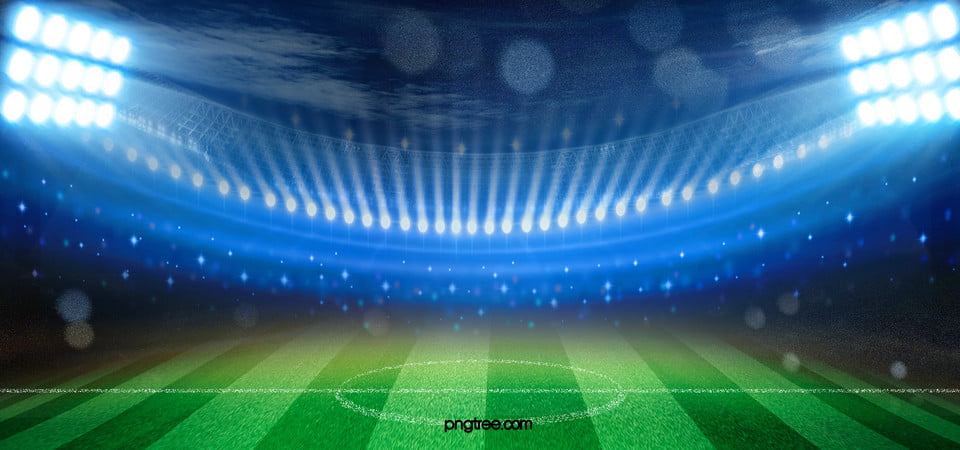 VẬN DỤNG
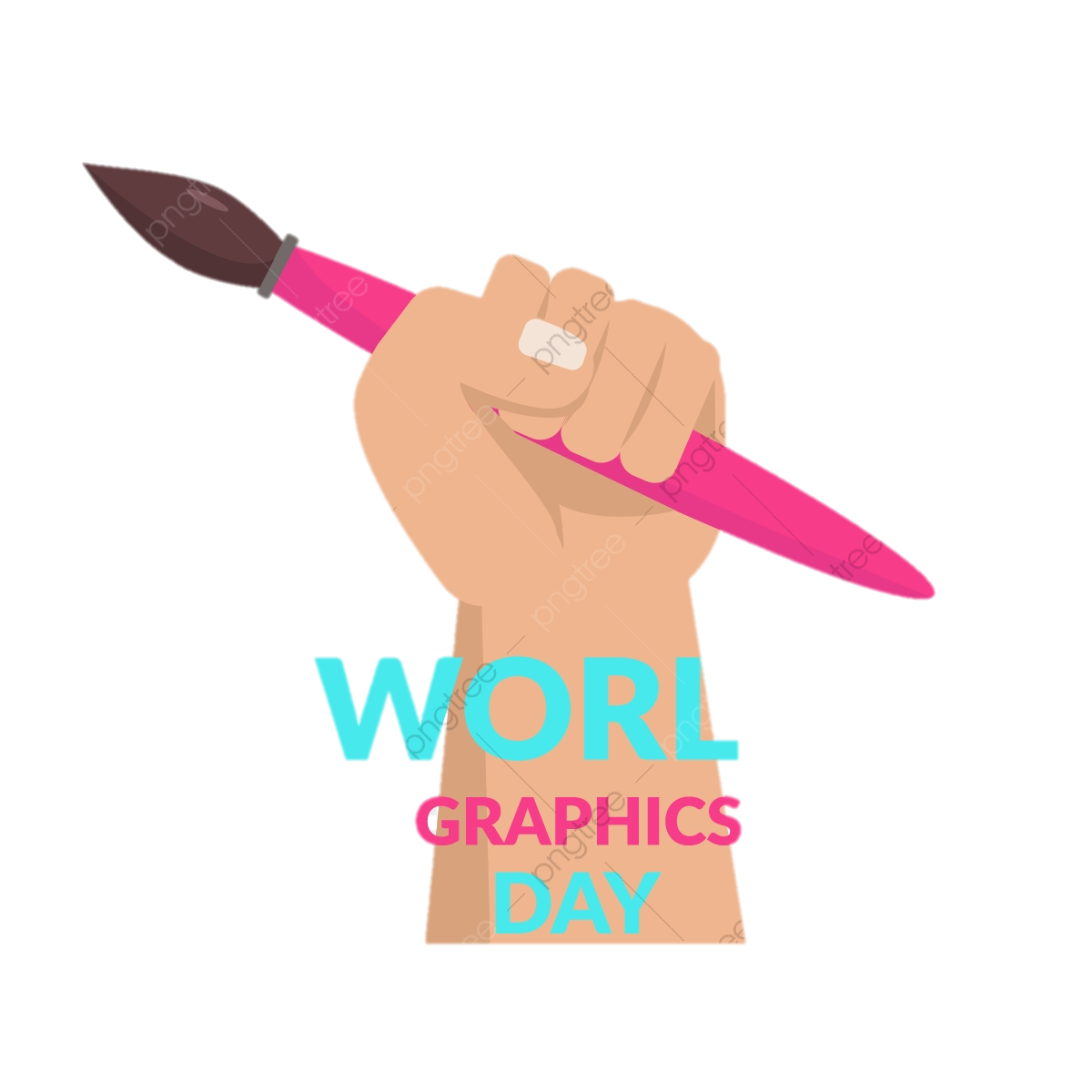 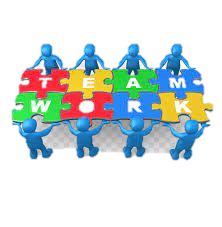 2. Ba điểm thẳng hàng.
Bài 8.2. Quan sát Hình 8.12
N 1
a) Có bao nhiêu bộ ba điểm thẳng hàng?
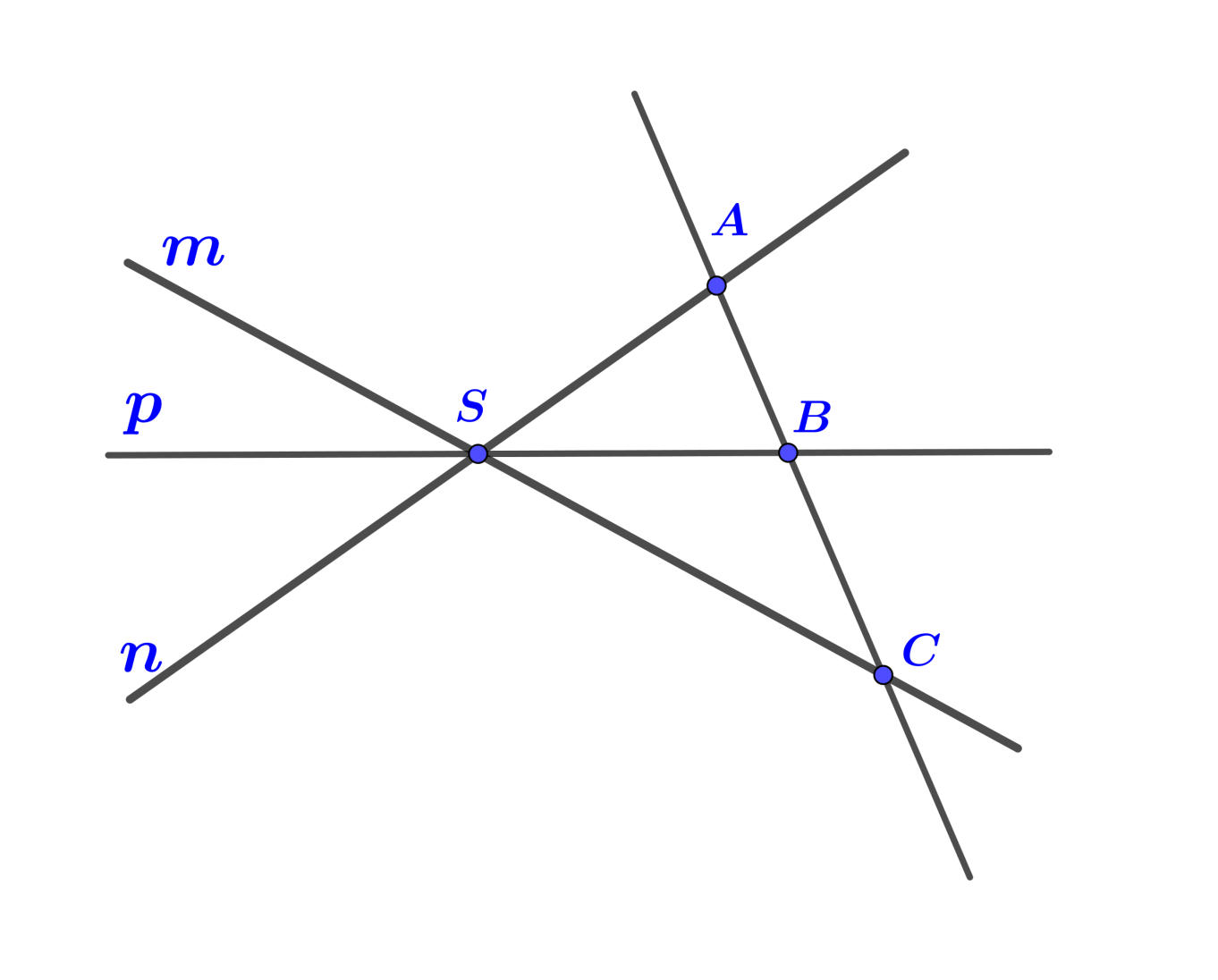 - Có một bộ ba điểm thẳng hàng là: A, B, C
N 2
b) Hãy nêu ít nhất hai bộ ba điểm không thẳng hàng.
- Các bộ ba điểm không thẳng hàng là: S, A,B;
S, B, C; S,A ,C
N 2
c) Bốn điểm A, B, C, S có thẳng hàng không?
Hình 8.12
- Bốn điểm A, B, C, S không thẳng hàng.
HƯỚNG DẪN VỀ NHÀ
Làm bài 8.3; 8.4
Chuẩn bị phần 3 “Hai đường thẳng song song, cắt nhau, trùng nhau.”
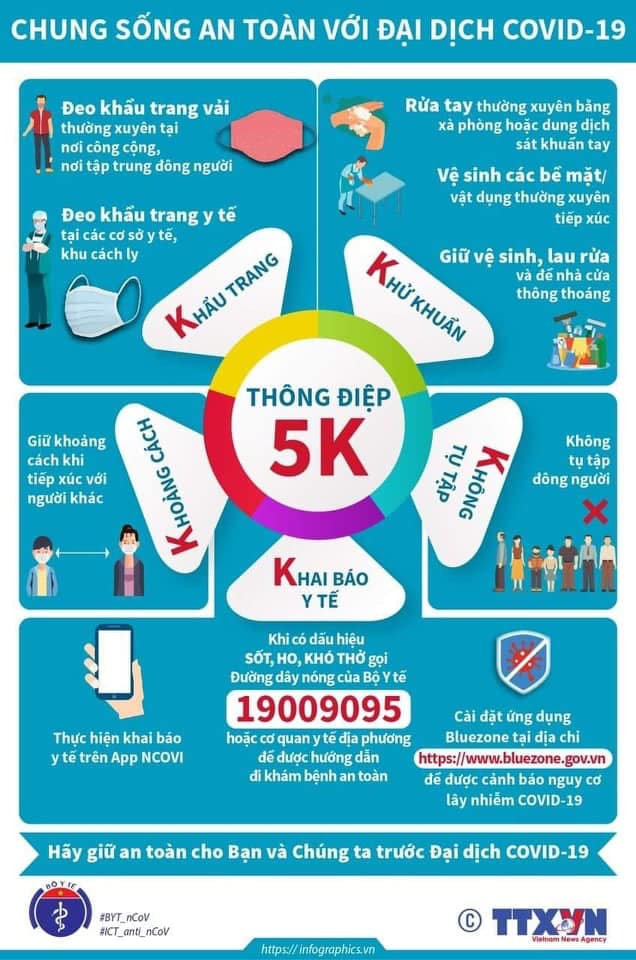 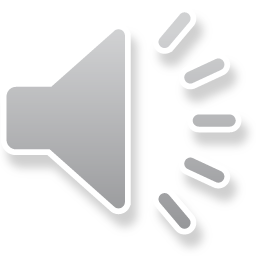 GIỚI THIỆU – LUẬT CHƠI
Có 5 câu hỏi ứng với thông điệp 5K của Bộ y tế.
Mỗi một thông điệp sẽ có một câu hỏi tương ứng.
Bằng hiểu biết của mình, em hãy vượt qua câu hỏi để có thêm kiến thức nhé!
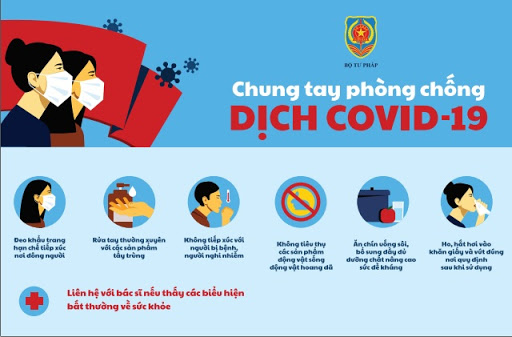 教学方法
CHUNG SỐNG AN TOÀN 
VỚI ĐẠI DỊCH COVID 19
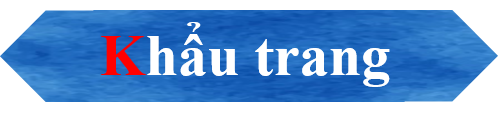 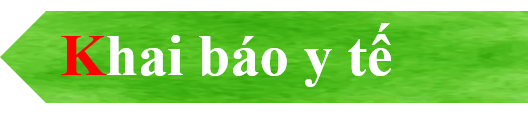 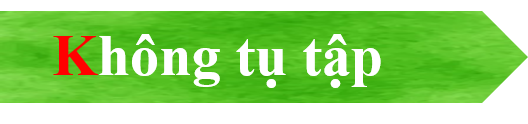 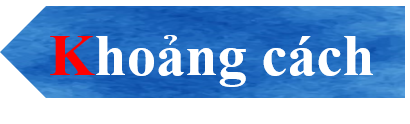 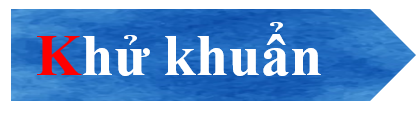 5K
KHẨU TRANG: Đeo khẩu trang vải thường xuyên tại nơi công cộng, nơi tập trung đông người; đeo khẩu trang y tế tại các cơ sở y tế, khu cách ly.
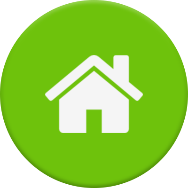 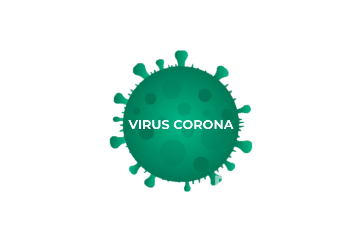 20
19
18
17
16
15
14
13
12
11
10
09
08
07
06
05
04
03
02
01
00
Số bộ ba điểm trên hình là:
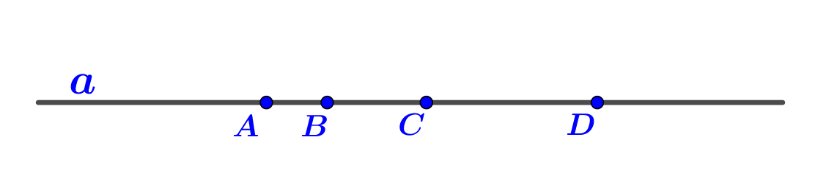 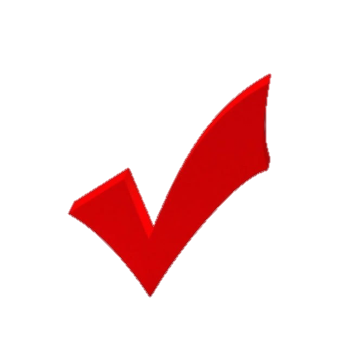 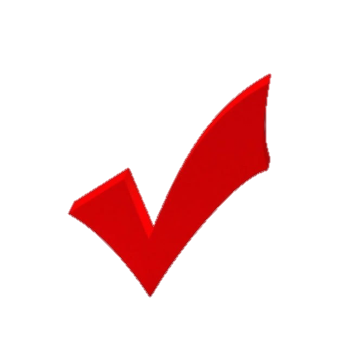 3
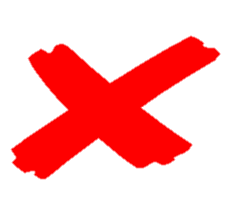 4
4
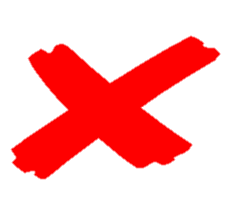 2
2
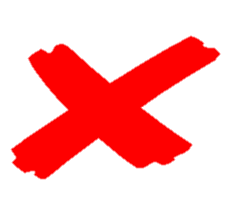 1
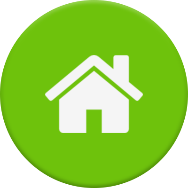 20
19
18
17
16
15
14
13
12
11
10
09
08
07
06
05
04
03
02
01
00
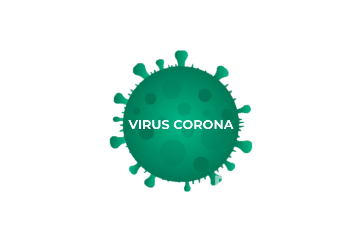 KHÔNG TỤ TẬP đông người.
Số điểm chung của hai đường thẳng cắt nhau là:
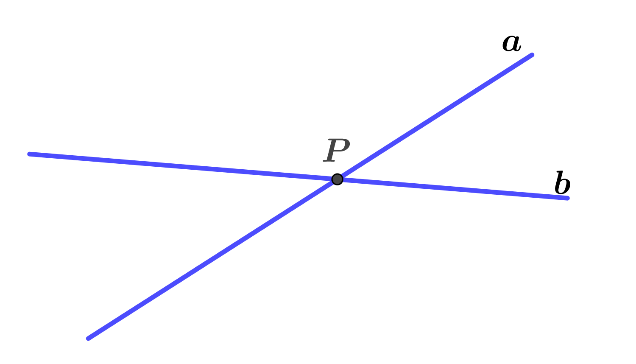 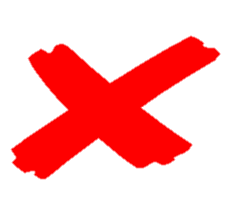 2
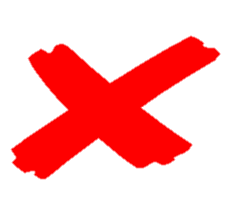 0
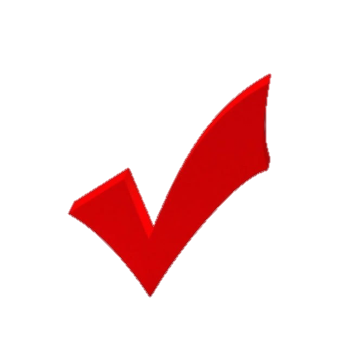 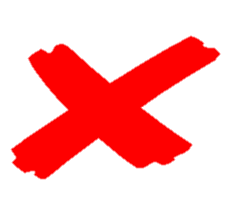 1
Vô số
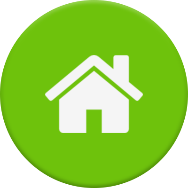 KHỬ KHUẨN: Rửa tay thường xuyên bằng xà phòng hoặc dung dịch sát khuẩn tay. Vệ sinh các bề mặt/ vật dụng thường xuyên tiếp xúc (tay nắm cửa, điện thoại, máy tính bảng, mặt bàn, ghế…). Giữ vệ sinh, lau rửa và để nhà cửa thông thoáng.
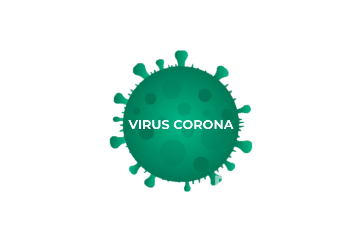 20
19
18
17
16
15
14
13
12
11
10
09
08
07
06
05
04
03
02
01
00
Hai đường thẳng a, b  cắt nhau tại P, thì ta có:
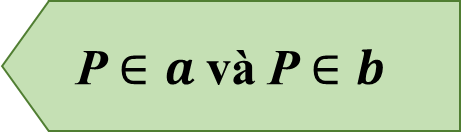 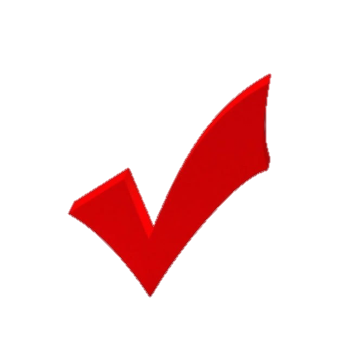 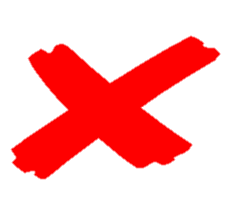 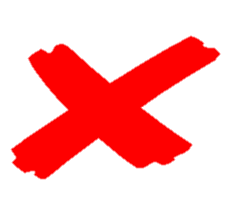 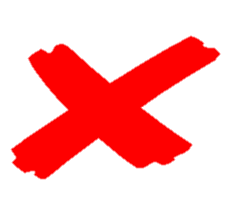 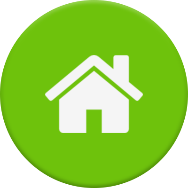 KHOẢNG CÁCH: Giữ khoảng cách khi tiếp xúc với người khác.
20
19
18
17
16
15
14
13
12
11
10
09
08
07
06
05
04
03
02
01
00
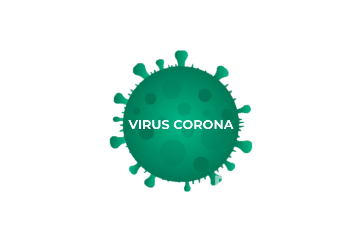 Số bộ ba điểm thẳng hàng trên hình là
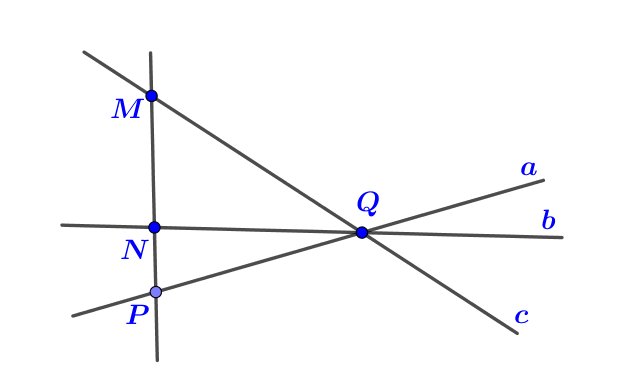 2
1
4
3
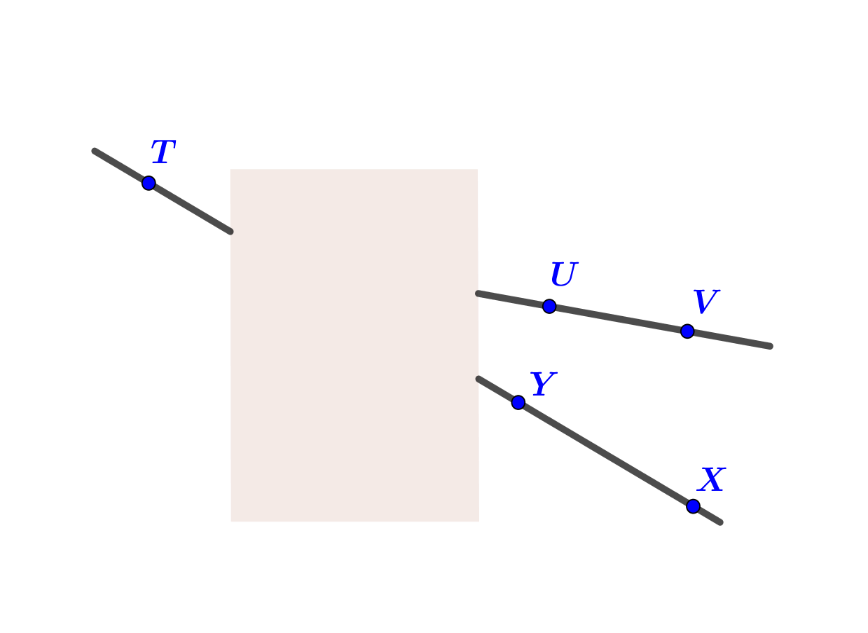 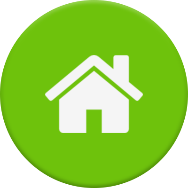 KHAI BÁO Y TẾ: thực hiện khai báo y tế trên App NCOVI; cài đặt ứng dụng BlueZone để được cảnh báo nguy cơ lây nhiễm COVID-19.
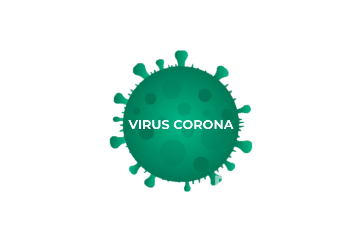 20
19
18
17
16
15
14
13
12
11
10
09
08
07
06
05
04
03
02
01
00
Cho hình vẽ. Chọn đáp án đúng
Ba điểm X, Y, U  thẳng hàng
Ba điểm U, V, T  thẳng hàng
Ba điểm X, Y, T  thẳng hàng
Ba điểm X, V, U  thẳng hàng
3. HAI ĐƯỜNG THẲNG SONG SONG, CẮT NHAU, TRÙNG NHAU
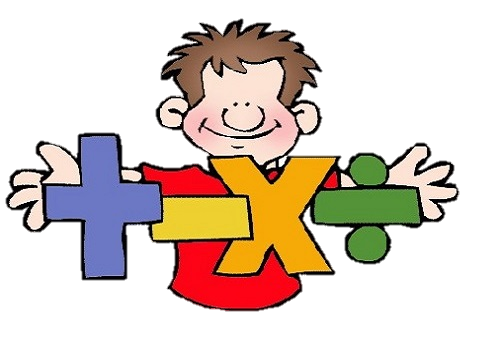 3. Hai đường thẳng song song, cắt nhau, trùng nhau.
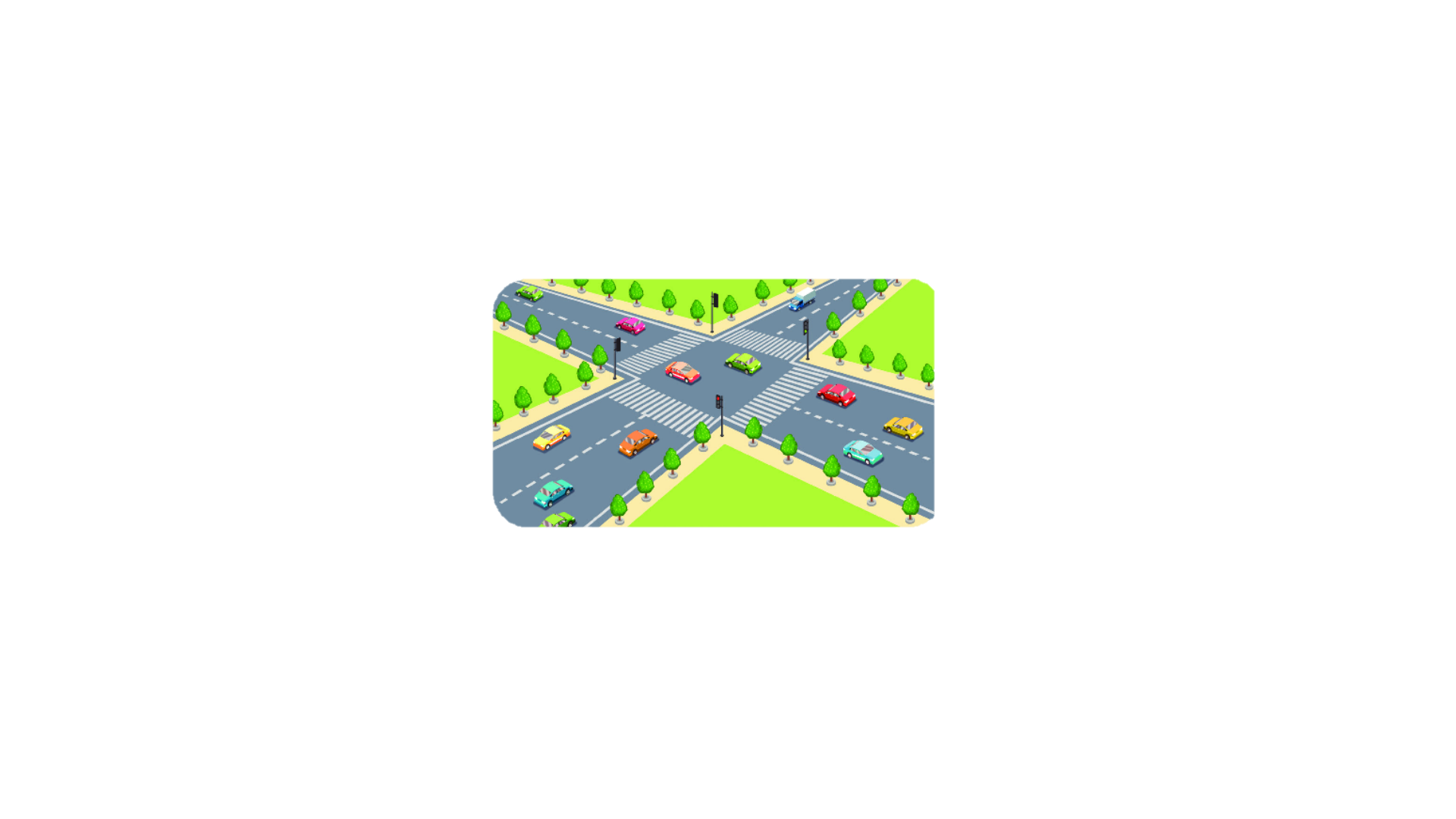 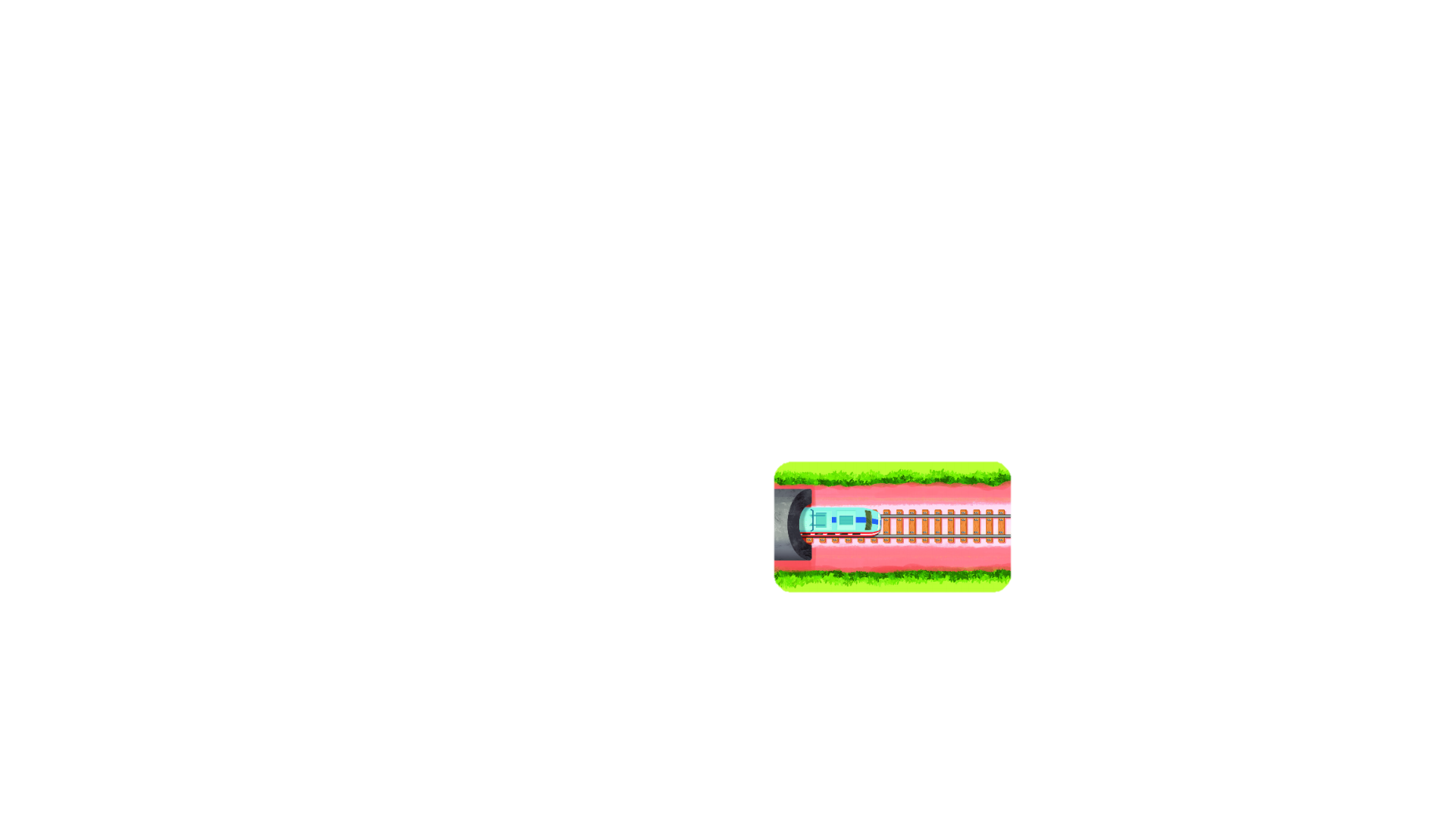 Chúng có điểm chung không?
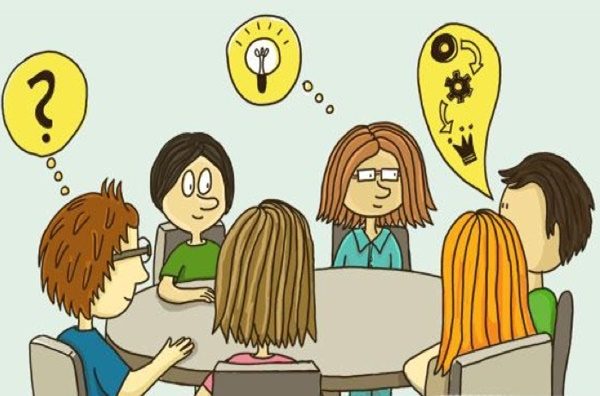 3. Hai đường thẳng song song, cắt nhau, trùng nhau.
2
1
3
a và b có đúng một điểm chung P
Đường thẳng AB và đường thẳng BC trùng nhau
a và b không có điểm chung
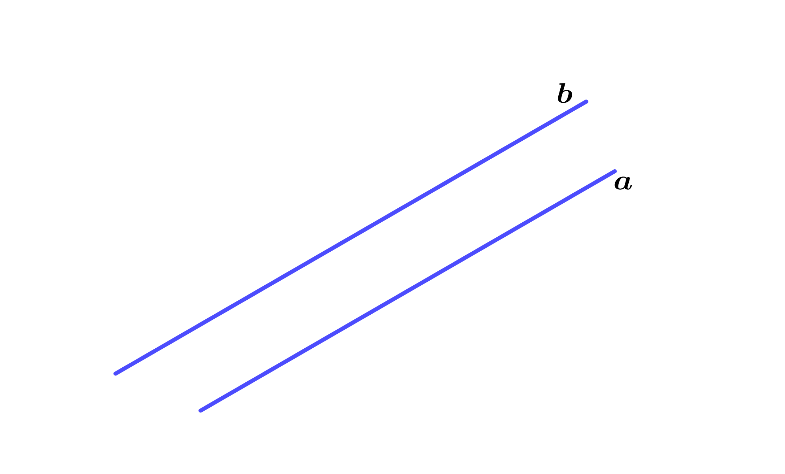 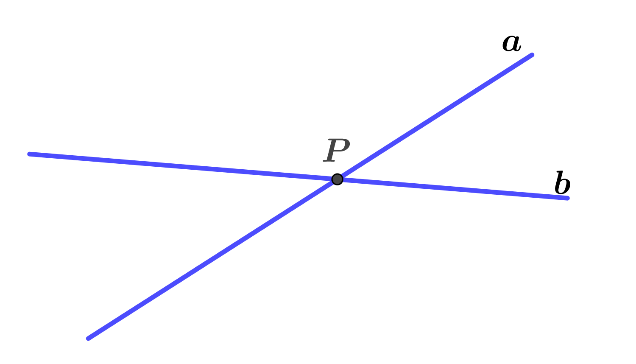 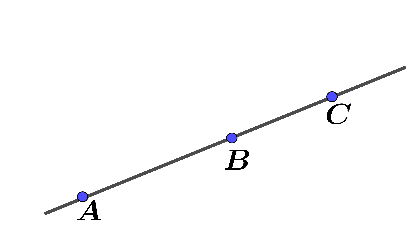 Giao điểm
a và b song song với nhau.
Kí hiệu: a // b
a và b cắt nhau tại điểm P.
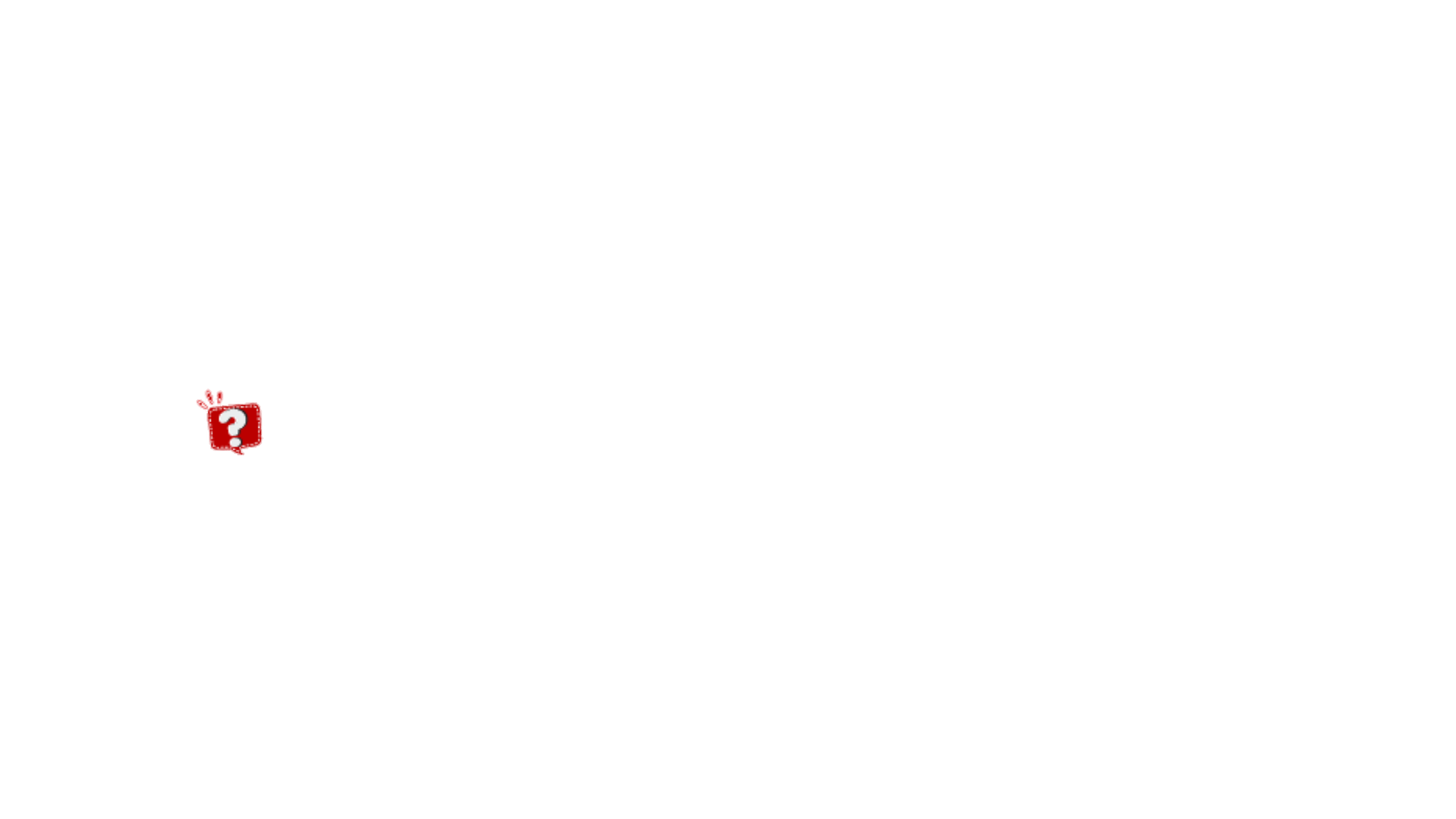 Hình ảnh thực tế hai đường thẳng song song
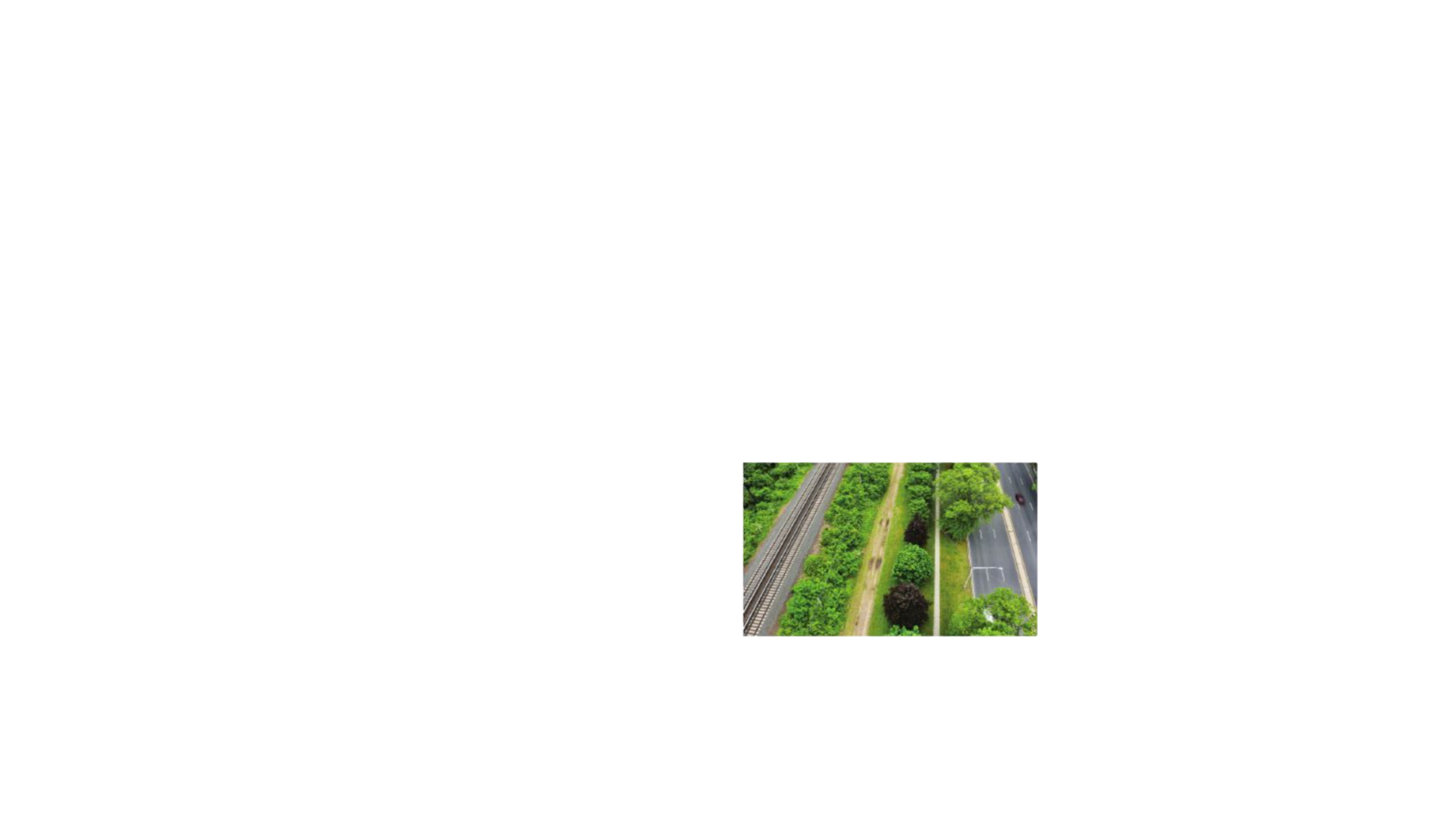 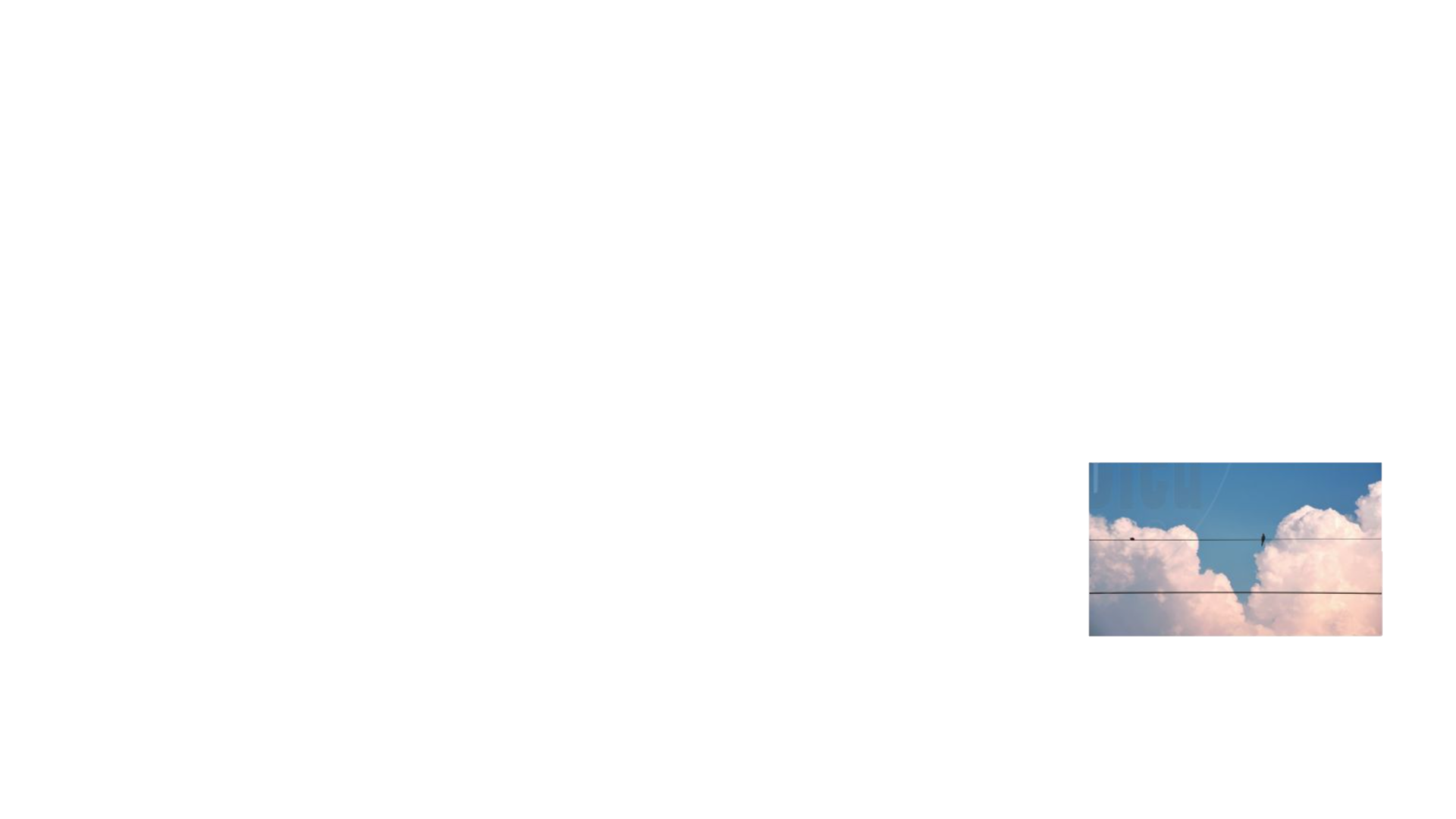 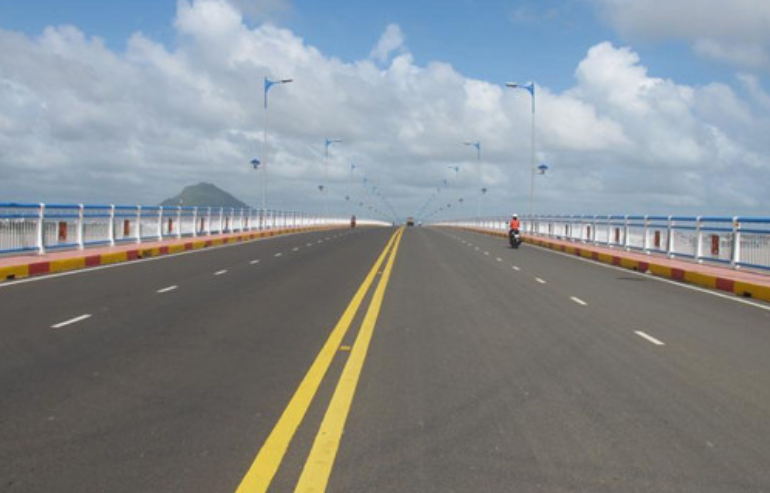 Hãy tìm một số hình ảnh hai đường thẳng song song hay cắt nhau trong thực tế ?
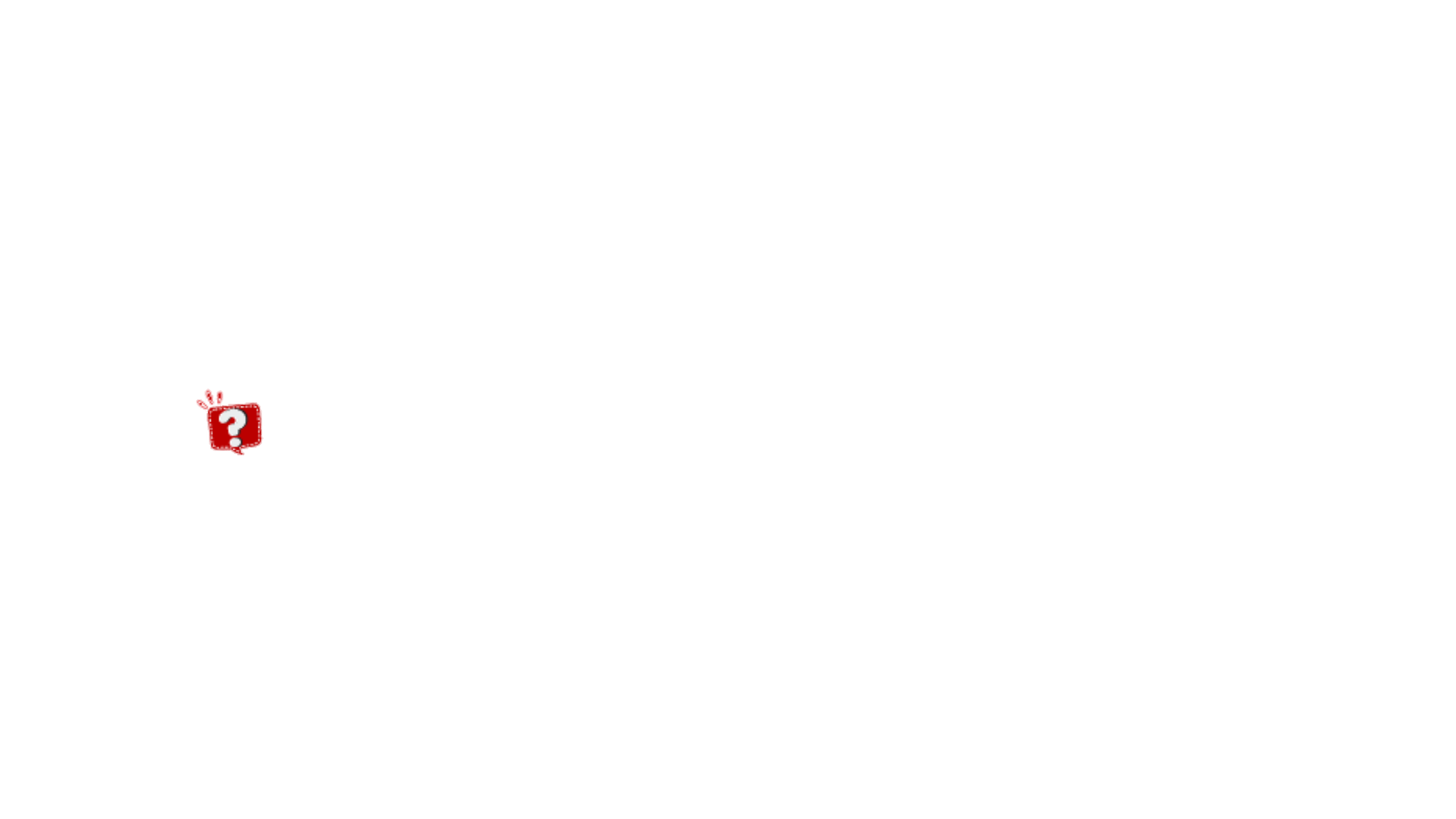 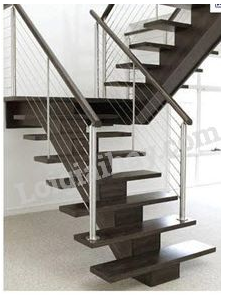 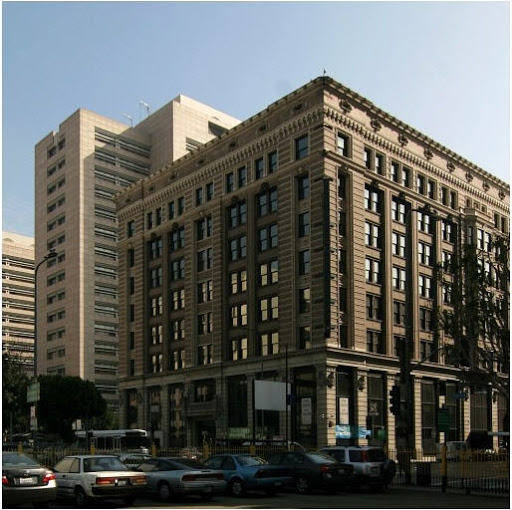 Hình ảnh thực tế hai đường thẳng cắt nhau
TOÁN 6TIẾT 22 – BÀI 32: ĐIỂM VÀ ĐƯỜNG THẲNG
CHÀO MỪNG CÁC THẦY CÔ GIÁO ĐÃ ĐẾN THĂM LỚP DỰ GIỜ 
VỚI  CÁC EM KHỐI 6
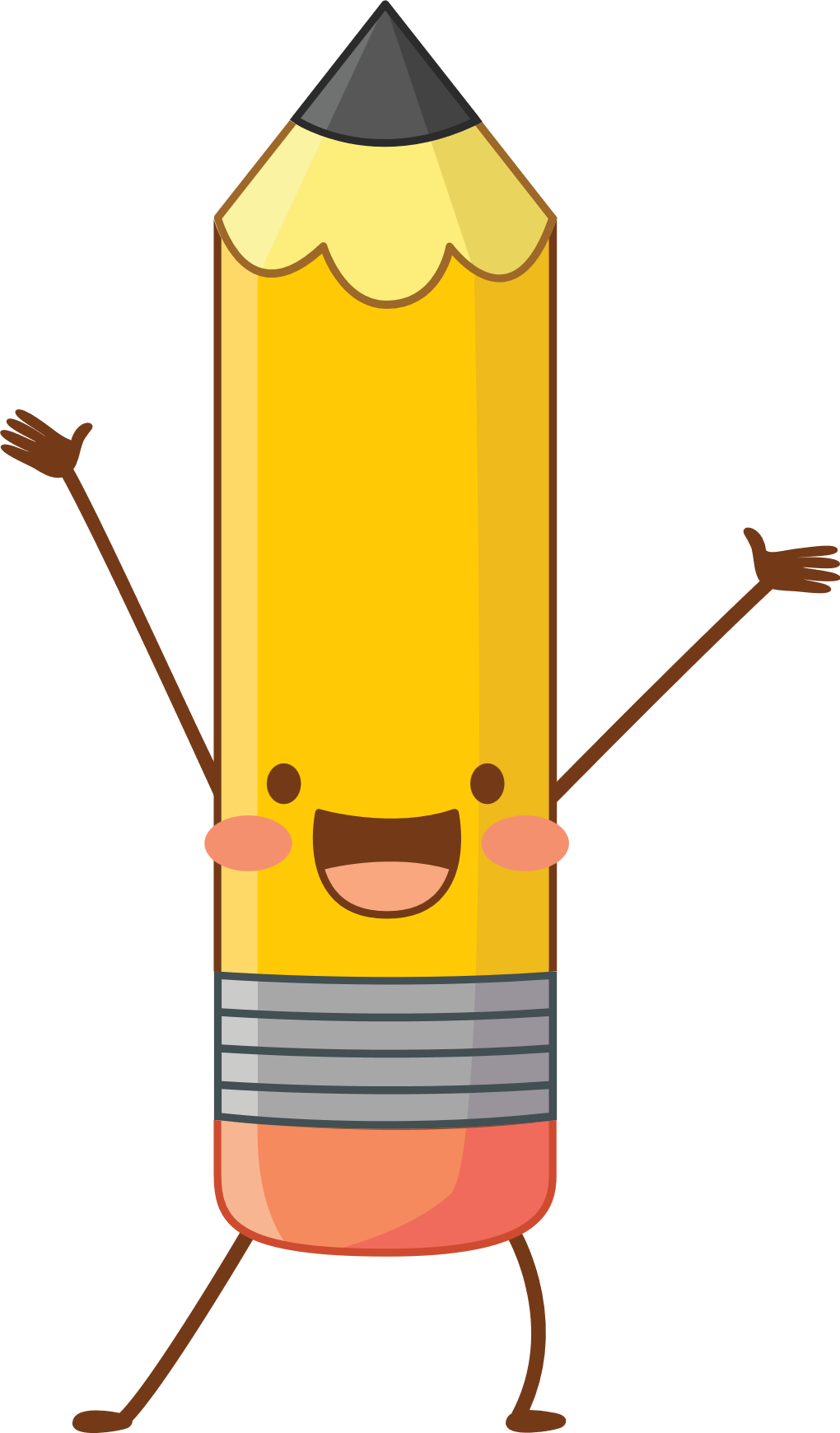 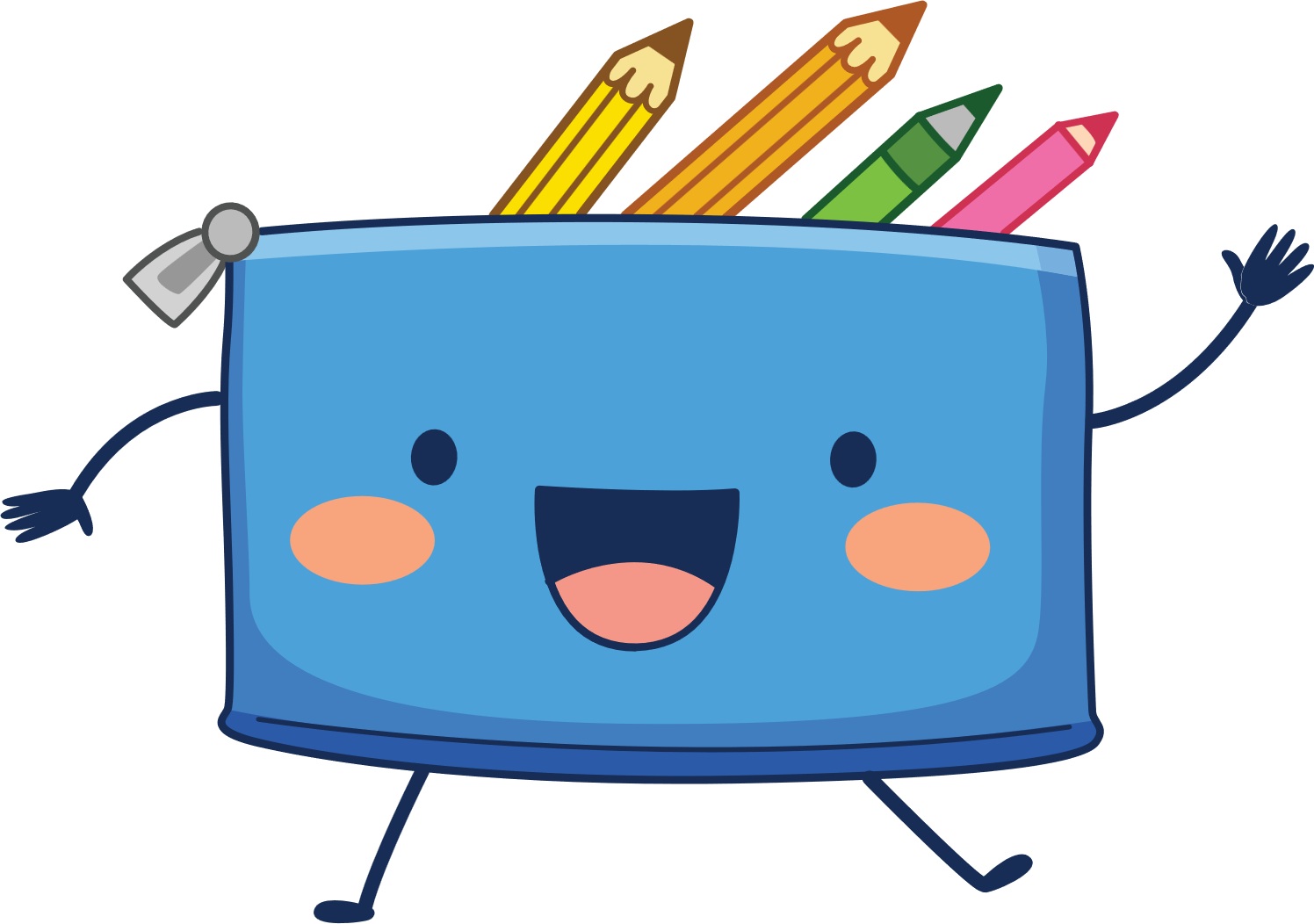 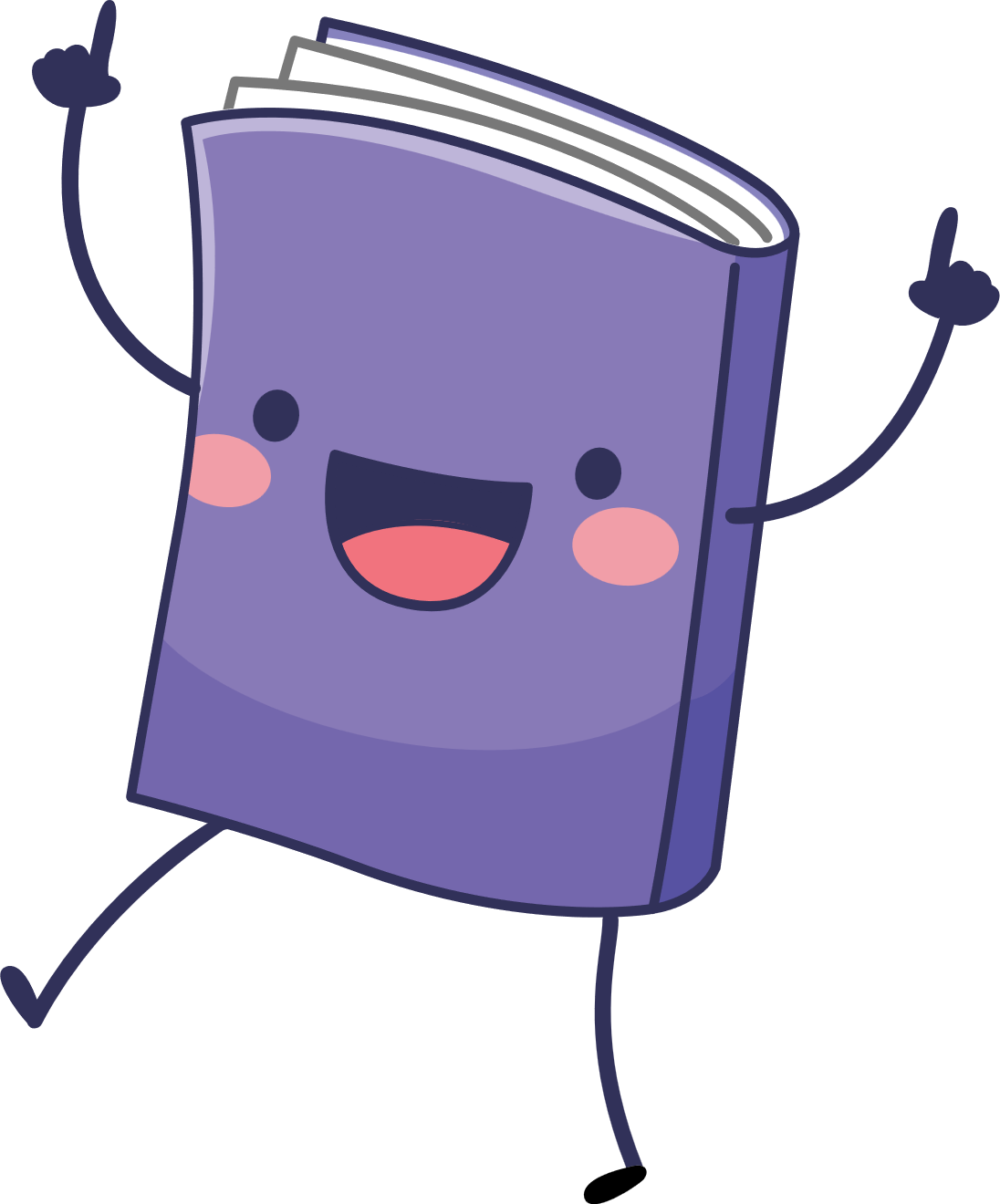 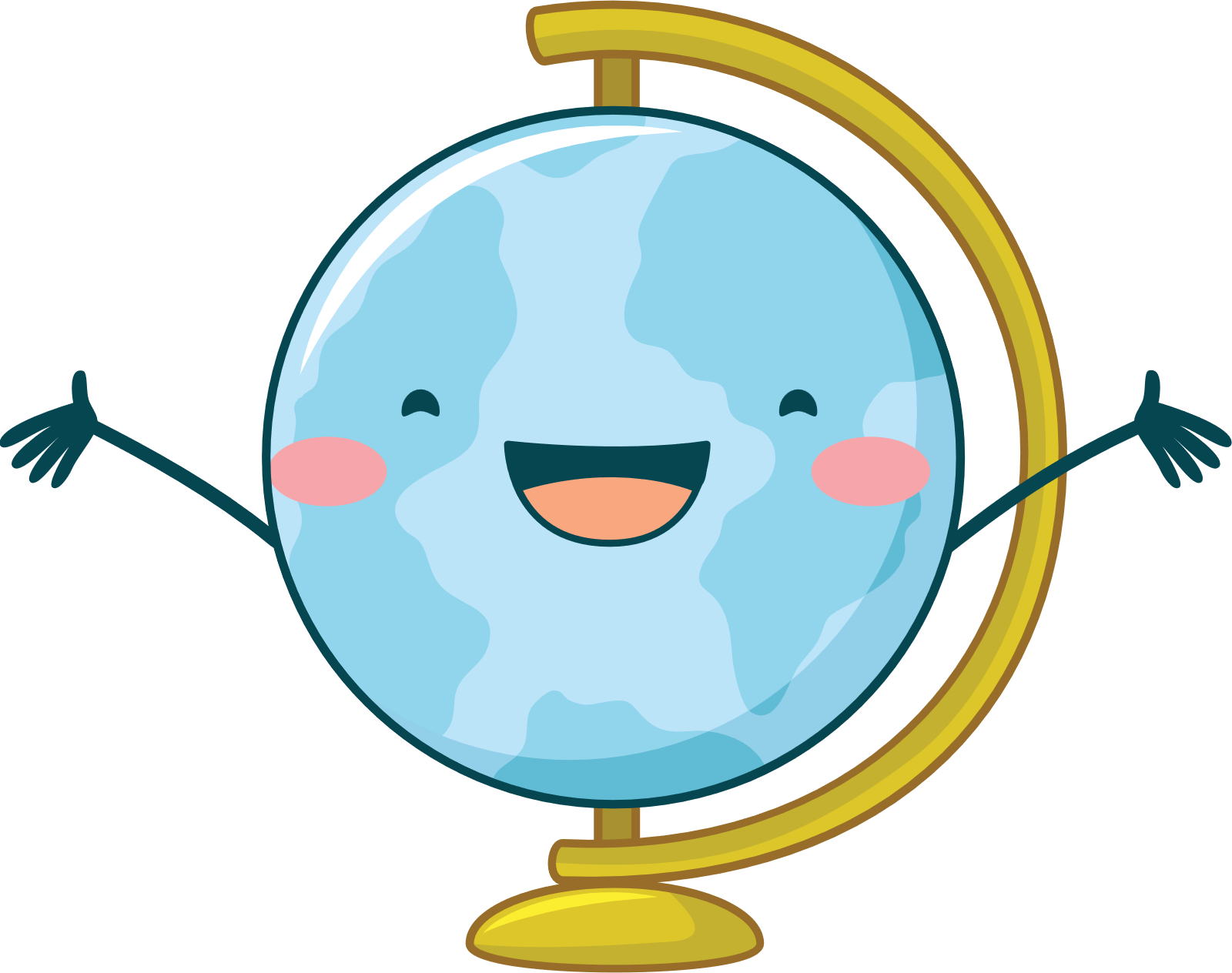 Luyện tập 2
a) Hãy vẽ đường thẳng đi qua hai trong ba điểm phân biệt A, B, C không thẳng hàng 
Đó là những đường thẳng nào?
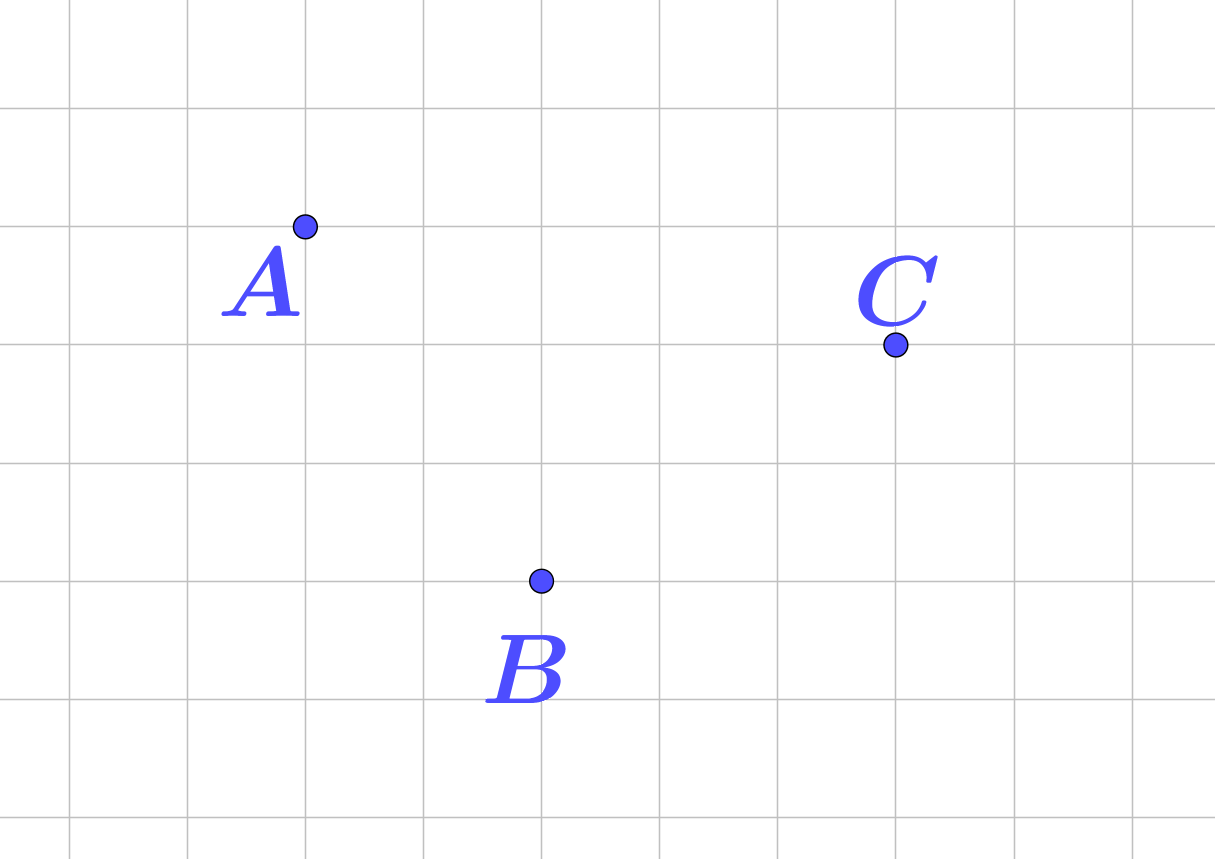 Những đường thẳng đi qua hai trong ba điểm A,B,C là AB,AC,BC.
b) Hãy chỉ ra hai đường thẳng cắt nhau và giao điểm của chúng
b.Ta có : AB cắt AC tại A; AB cắt BC tại B;
 BC cắt AC tại C.
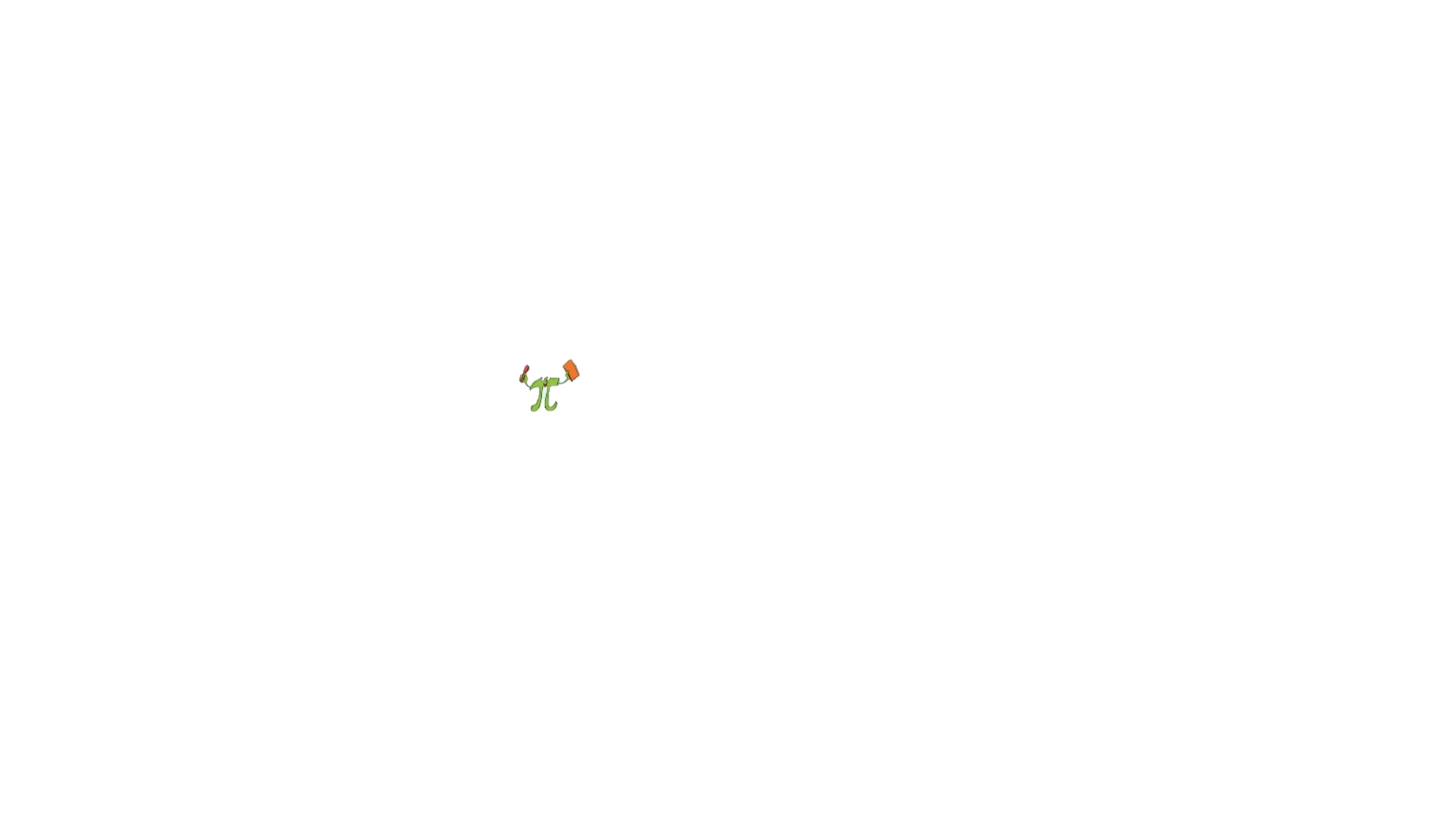 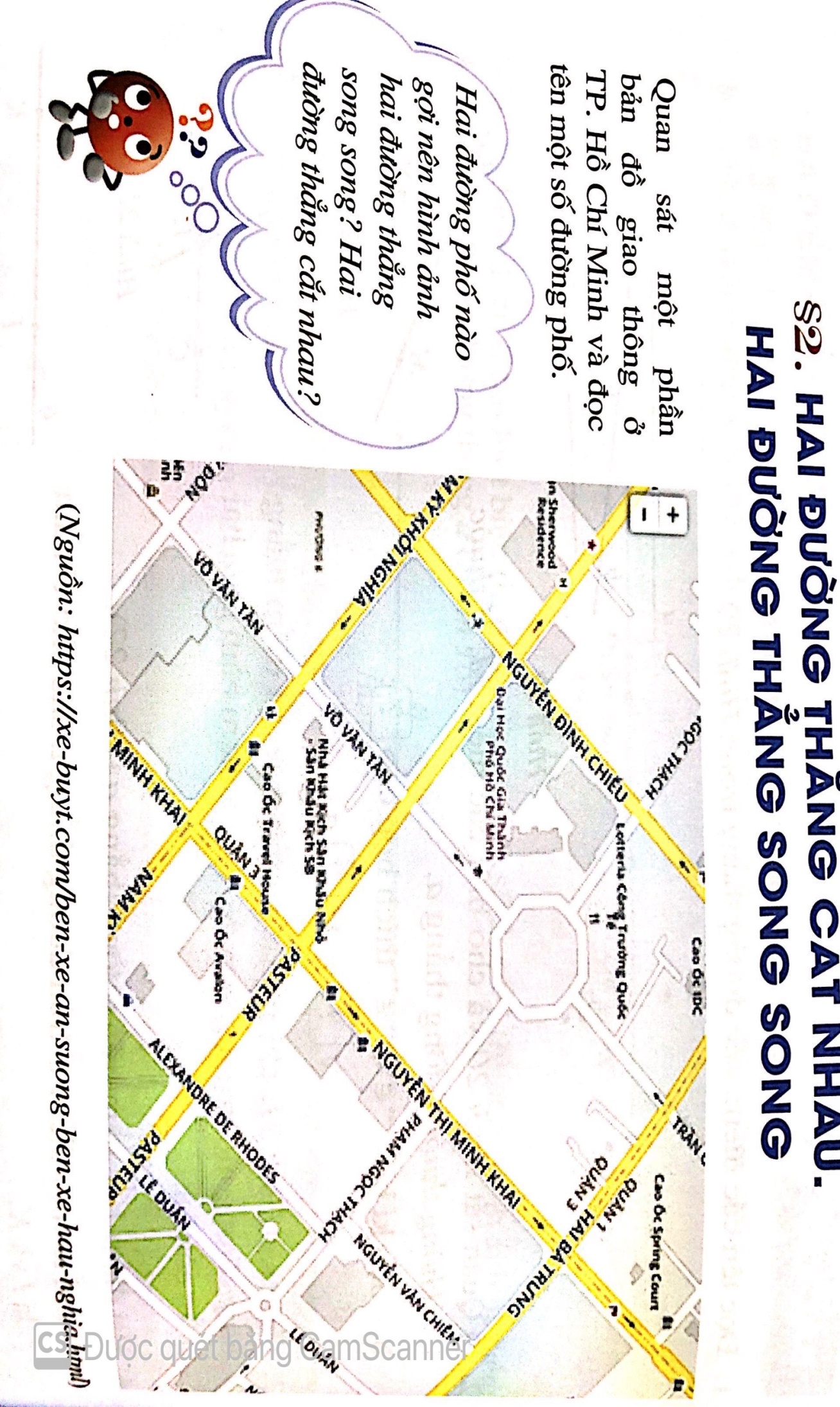 Hình ảnh thực tế : HAI ĐƯỜNG THẲNG CẮT NHAU. HAI ĐƯỜNG THẲNG SONG SONG
Thử thách nhỏ trang 47 Toán lớp 6 Tập 2:
 Cho một đường thẳng d và hai điểm phân biệt A, B không thuộc d.
Tìm điểm C thuộc d sao cho A, B, C thẳng hàng. Khi nào không thể tìm được điểm C như vậy?
Lời giải:Vì hai điểm A, B phân biệt nên có thể vẽ được đường thẳng d’ đi qua hai điểm đó.Hai điểm A, B không thuộc d thì d’ không trùng với d
Theo đầu bài, ta cần ba điểm A, B, C thẳng hàng nghĩa là C phải nằm trên đường thẳng d’ mà C phải thuộc vào d. Do đó C là giao điểm của hai đường thẳng d và đường thẳng d’.
+) Nếu d’ và d không có giao điểm nghĩa là d’ song song với d thì không thể tìm được điểm C như vậy.
Thử thách nhỏ trang 47 Toán lớp 6 Tập 2:
 Cho một đường thẳng d và hai điểm phân biệt A, B không thuộc d.
Tìm điểm C thuộc d sao cho A, B, C thẳng hàng. Khi nào không thể tìm được điểm C như vậy?
Thử thách nhỏ
-Ta chọn vị trí điểm C trên đường thẳng d sao cho ba điểm A,B,C cùng thuộc một đường thẳng thì ba điểm A,B,C thẳng hàng . 
-Khi ba điểm A,B,C không cùng thuộc bất kì đường thẳng nào thì không tìm được điểm C để ba điểm A,B,C thẳng hàng.
NỘI DUNG BÀI EM ĐÃ HỌC
Thời lượng: 03 tiết
ĐIỂM VÀ ĐƯỜNG THẲNG
01
Điểm thuộc, không thuộc đường thẳng.
02
Ba điểm thẳng hàng.
03
Hai đường thẳng song song, cắt nhau, trùng nhau.
EM CÓ THỂ
ĐIỂM VÀ ĐƯỜNG THẲNG
01
Biểu diển , đọc và dùng kí hiệu  và vẽ Điểm thuộc, không thuộc đường thẳng.
02
Biết vận dụng đọc và Biểu diển ; vẽ được Ba điểm thẳng hàng.
03
Nhận biết được Hai đường thẳng song song, cắt nhau trong thực tế.
BÀI 8.3/SGK.47
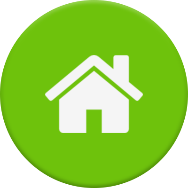 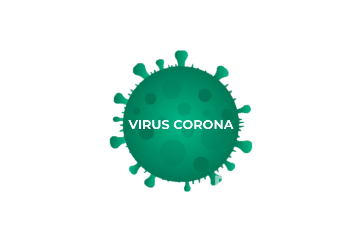 20
19
18
17
16
15
14
13
12
11
10
09
08
07
06
05
04
03
02
01
00
Cho 4 điểm A, B, C,  và D  trên hình sau:
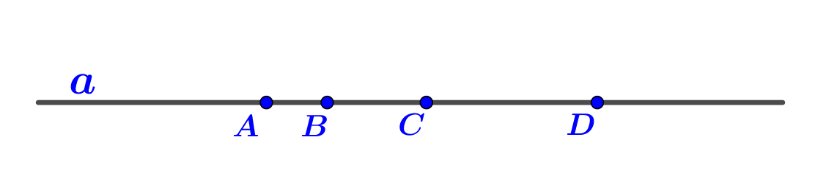 Hãy nêu tên tất cả ba bộ điểm thẳng hàng
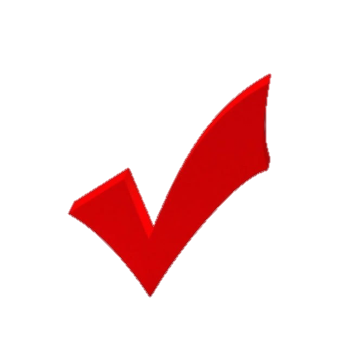 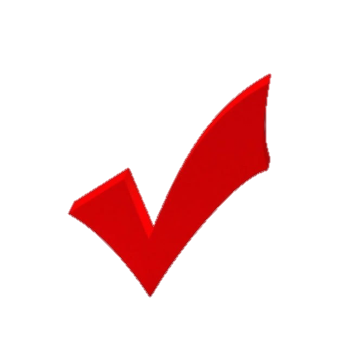 A,B,C;  B,C,D
A,B,D
A,B,C;  B,C,D
A,B,D ;  A,C,D
4
2
A,B,C;  B,C,D
A,B,C
Câu 8.4 : Trang 51 toán 6 tập 2 sgk kết nối tri thức và cuộc sống
Hình 8.13 mô tả 4 đường thẳng và 5 điểm có tên A,B,C,D và E,trong 
đó ta chỉ biết vj trí cảu điểm A.Hãy điền tên cảu các điểm còn lại, biết rằng :
1.D nằm trên 3 trong 4 đường thẳng
2.Ba điểm A,B,C thẳng hàng
3.Ba điểm B,D,E thẳng hàng.
D
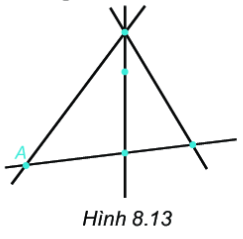 D
C
B
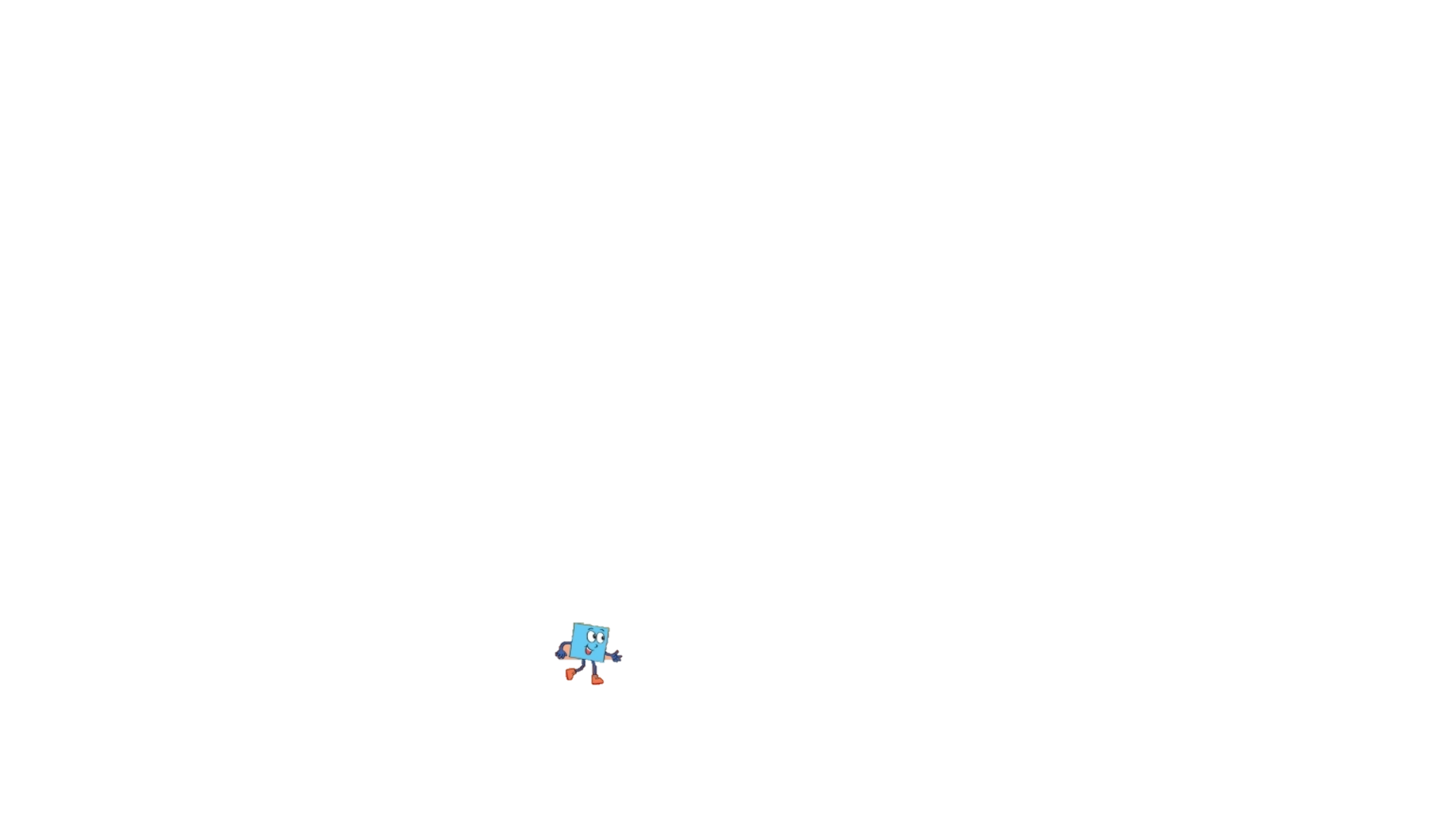 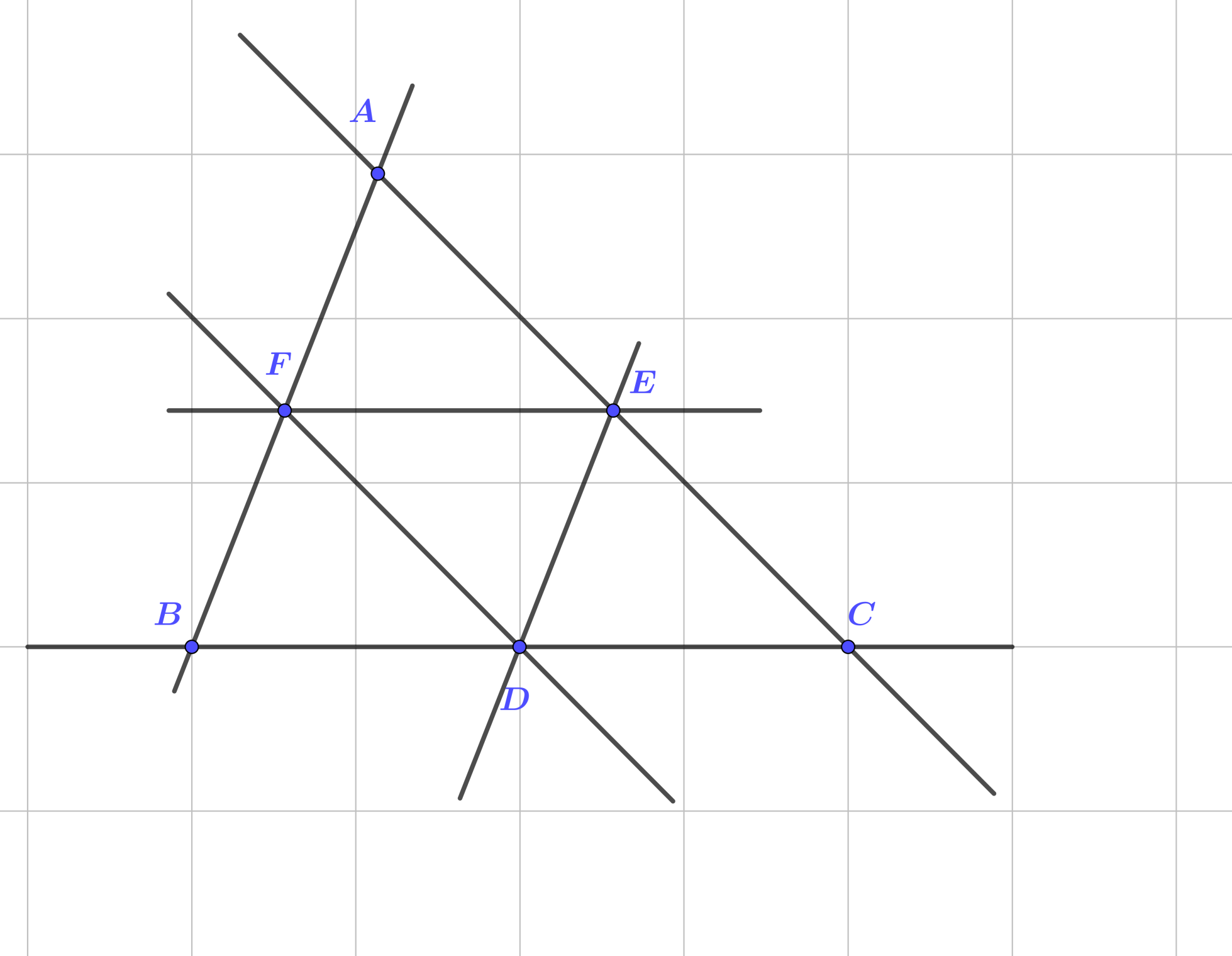 Bài 8.5.SGK .87
Hãy liệt kê các cặp đường thẳng song song trong hình sau.
AB // DE hay AF // DE
DF // AE hay DF // AC
BD // FE hay BC // FE
Hướng dẫn Học sinh tự học ở nhà
Nhiệm vụ về nhà
- Mỗi nhóm Sưu tầm 2—3 tranh về hai đường thẳng song song và cắt nhau: 
1. Xem lại các kiến thức bài học và các bài đã chữa.
2. vận dụng kiến thức làm các bài tập ở sách bài tập .
3. đọc trước bài mới- bài 33: Điểm nằm giữa hai điểm-Tia
3. Hai đường thẳng song song, cắt nhau, trùng nhau.
2
1
3
a và b có đúng một điểm chung P
Đường thẳng AB và đường thẳng BC trùng nhau
a và b không có điểm chung
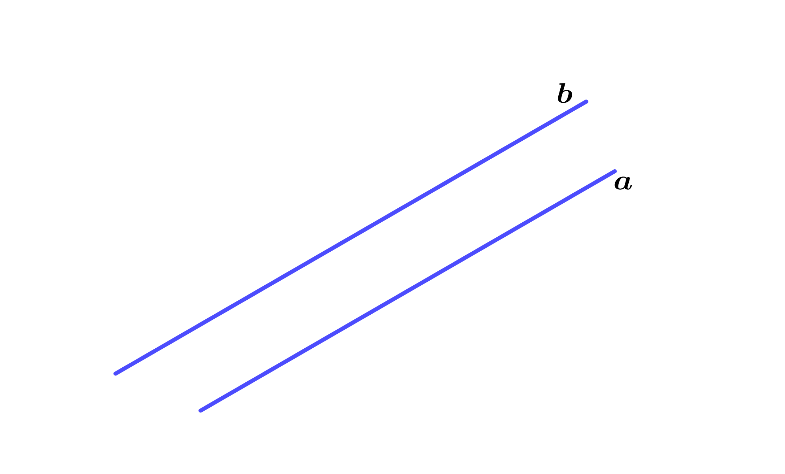 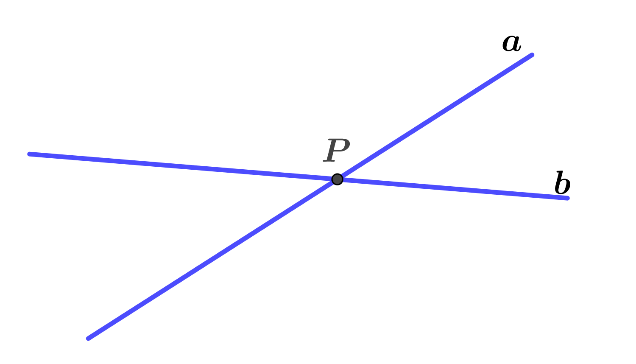 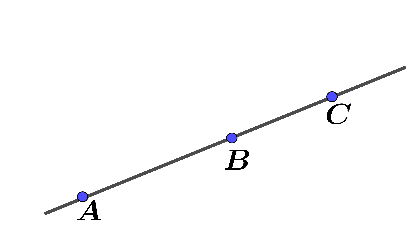 Giao điểm
a và b song song với nhau.
Kí hiệu: a // b
a và b cắt nhau tại điểm P.